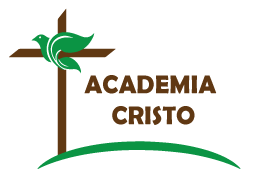 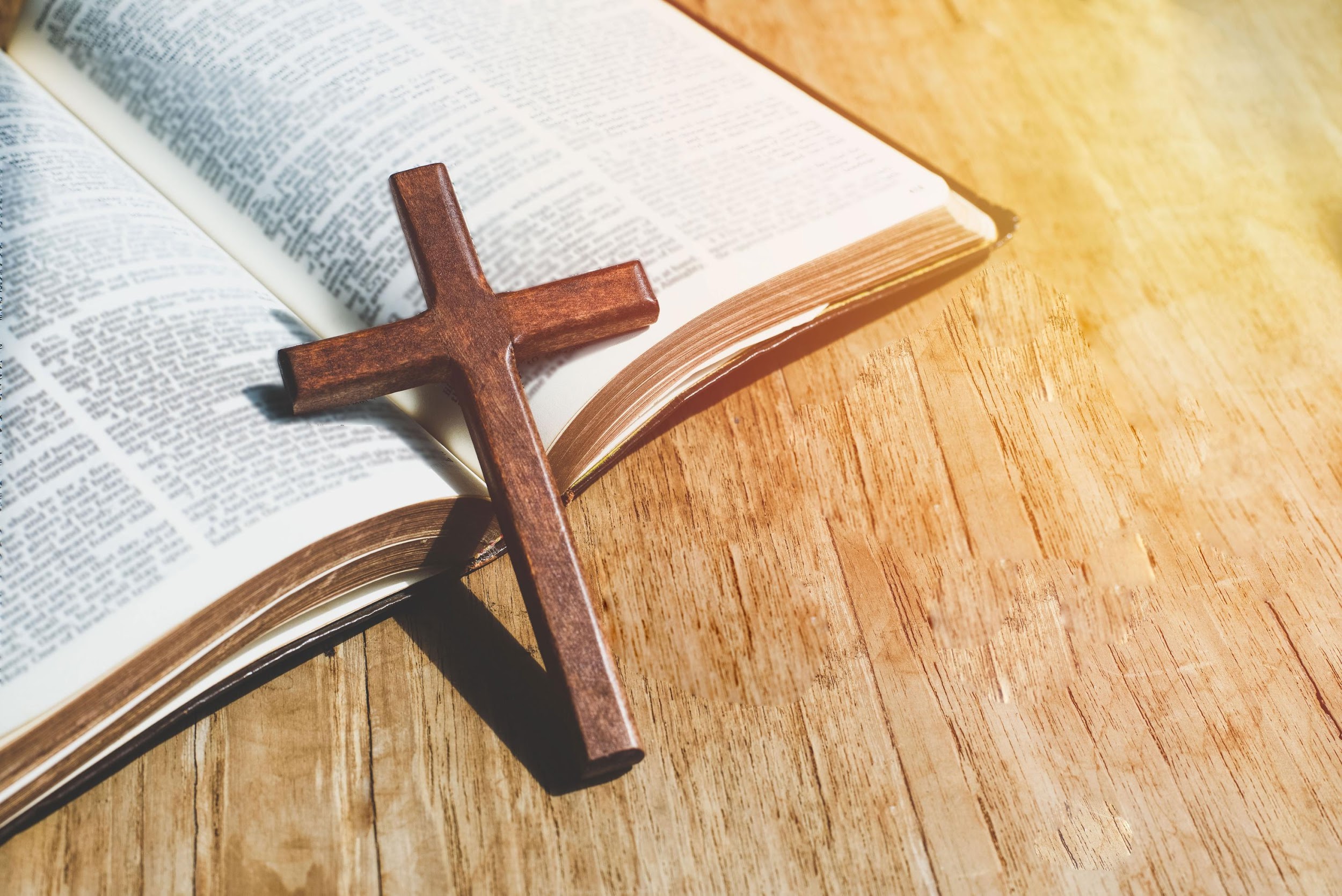 ACADEMIA
CRISTO
[Speaker Notes: Tarea: En el grupo de WhatsApp, pídeles a los alumnos que hagan la siguiente tarea antes de asistir a clase. También envíales el informe de la Parte I, que se encuentra al final de esta guía para el maestro y en el sitio web, donde pueden escribir los nombres de las 10 personas a las que desean invitar. Recuérdales que rellenarán el resto más adelante.
Ver el siguiente video de instrucción
Leer Hechos 8:26-40.
Preparar  las respuestas a las siguientes preguntas:
¿Qué usa Dios para crear y fortalecer la fe en el corazón de las personas?
¿Por qué las sagradas Escrituras son como el mar?
¿Qué ventajas tiene el uso de historias bíblicas para compartir la palabra de Dios con otras personas?
¿Cuáles son los cuatro conceptos claves de La ley y el Evangelio que se mencionan en el video?
Haz una lista de 10 personas de tu red de amigos, familiares, conocidos y vecinos con quienes quieres compartir el mensaje de Jesús.]
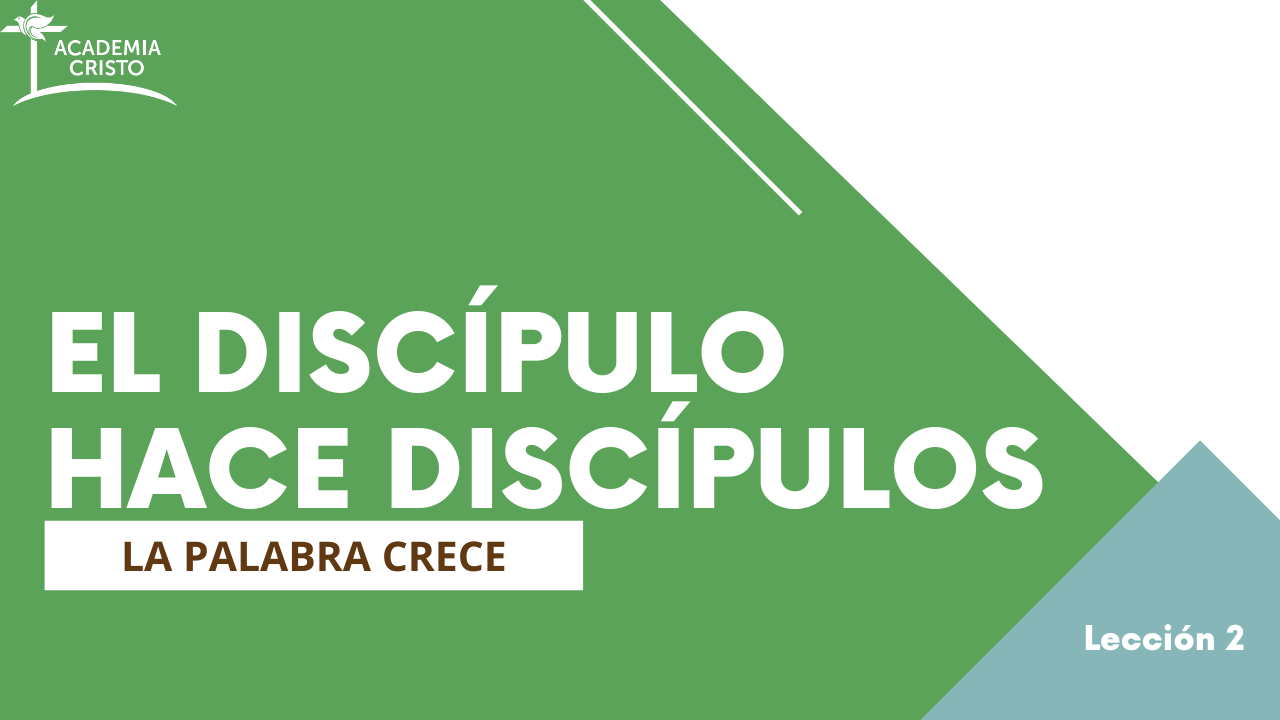 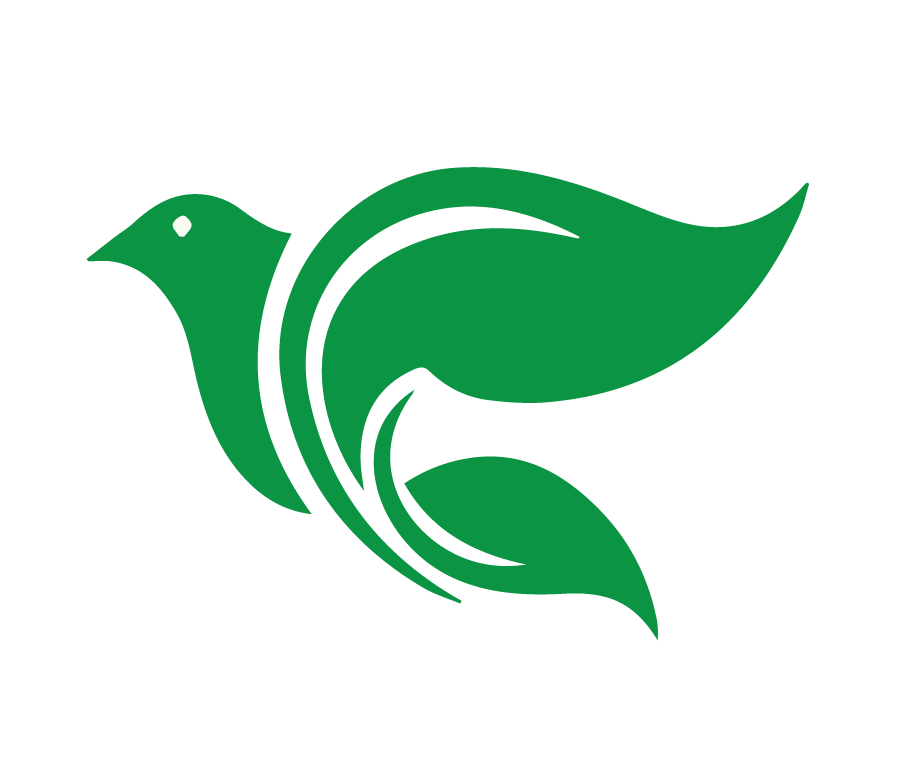 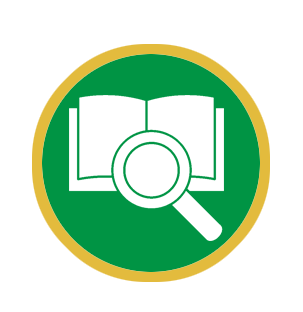 Lección 2
Hacer discípulos 
por medio del Evangelio
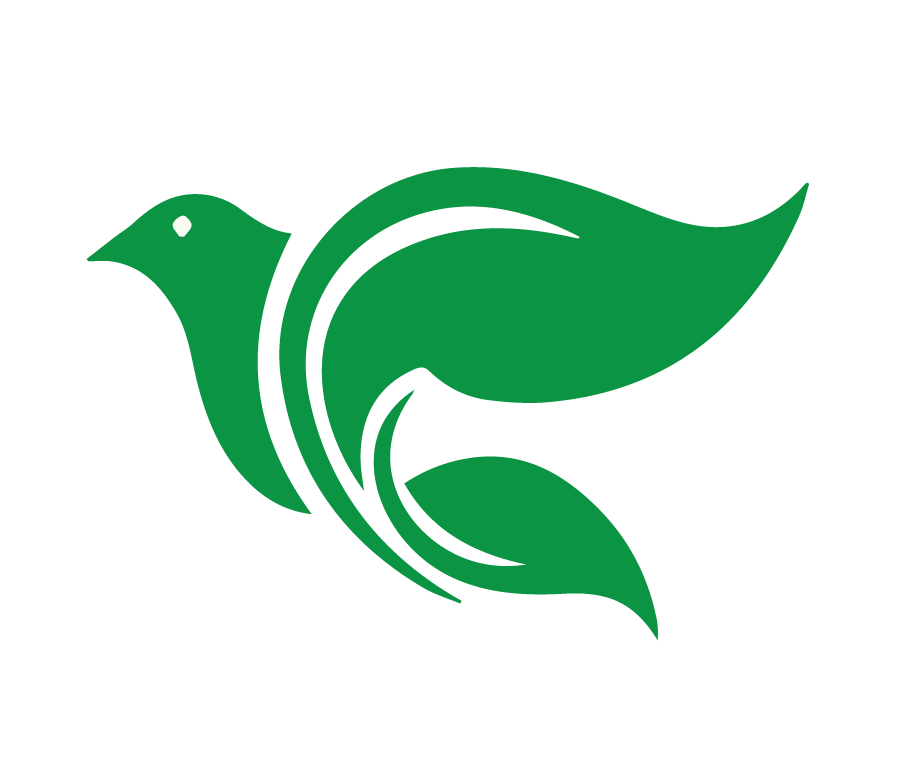 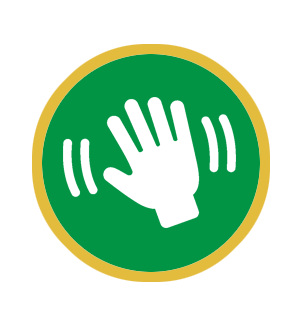 Saludos y bienvenidos
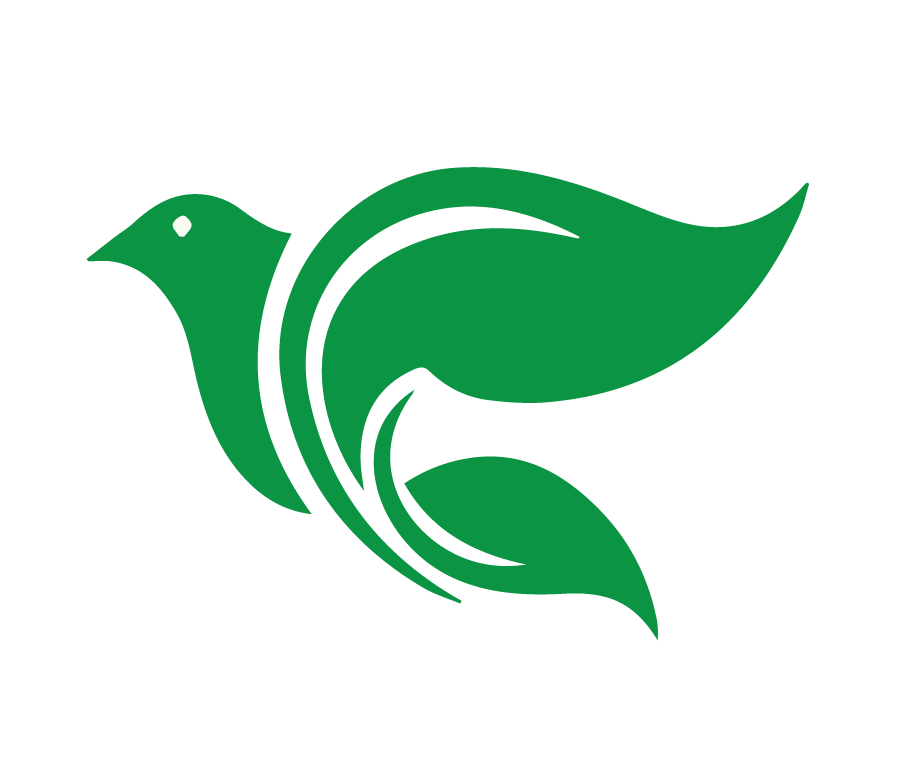 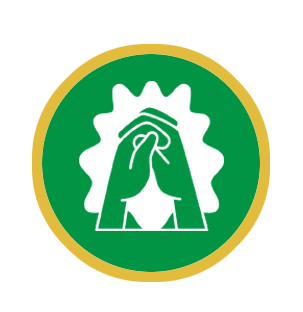 Oración
[Speaker Notes: Oración de apertura: Espíritu Santo, te damos gracias porque a través de la Ley nos llevas al arrepentimiento. Te agradecemos aún más que a través del Evangelio obres la fe de nuestro Salvador en nuestros corazones, fe mediante la cual tenemos paz con Dios, perdón por todos nuestros pecados y vida eterna. Bendice nuestro estudio de tu Palabra hoy. Danos el deseo de invitar a otros a que escuchen tanto la Ley como el Evangelio, para que ellos también puedan llegar a la fe y participar de las bendiciones que tenemos en Jesús. Oramos en su nombre. Amén.]
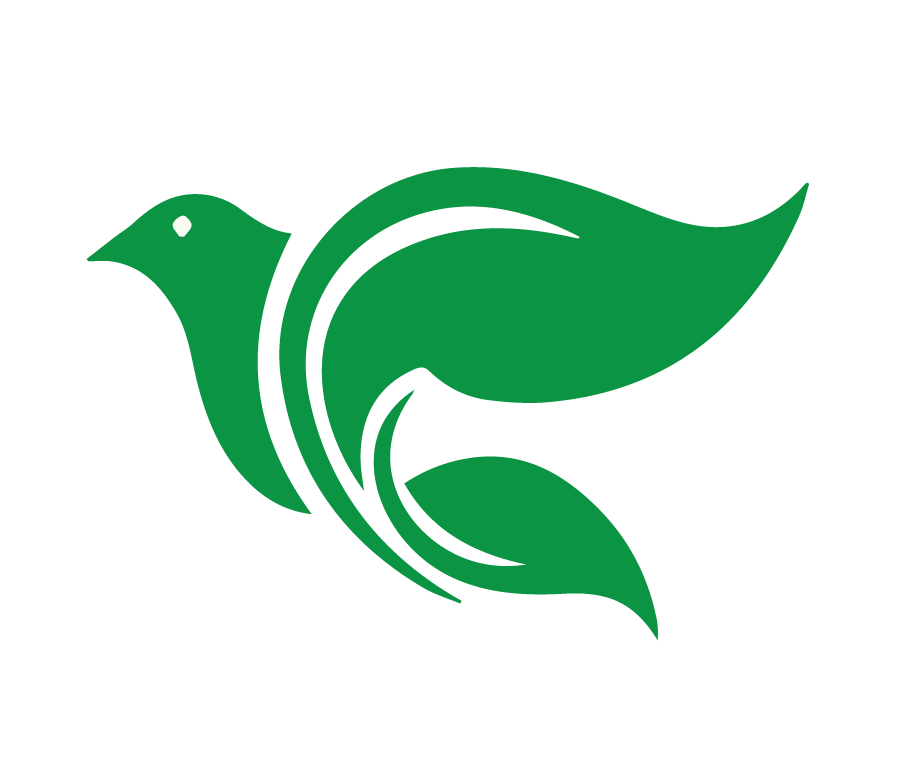 Objetivos de la Lección
Recordar los conceptos básicos de Ley y Evangelio.
Demostrar cómo se enseñan la Ley y el Evangelio en 
los cuatro conceptos.
Leer los versículos de la Biblia que enfatizan que el Espíritu Santo crea y fortalece la fe por medio del Evangelio.
Hacer una lista de personas para invitar a que estudien 
los cuatro conceptos.
[Speaker Notes: Objetivos de la Lección
Recordar los conceptos básicos de Ley y Evangelio.
Demostrar cómo se enseñan la Ley y el Evangelio en los cuatro conceptos.
Leer los versículos de la Biblia que enfatizan que el Espíritu Santo crea y fortalece la fe por medio del Evangelio. 
Hacer una lista de personas para invitar a que estudien los cuatro conceptos.]
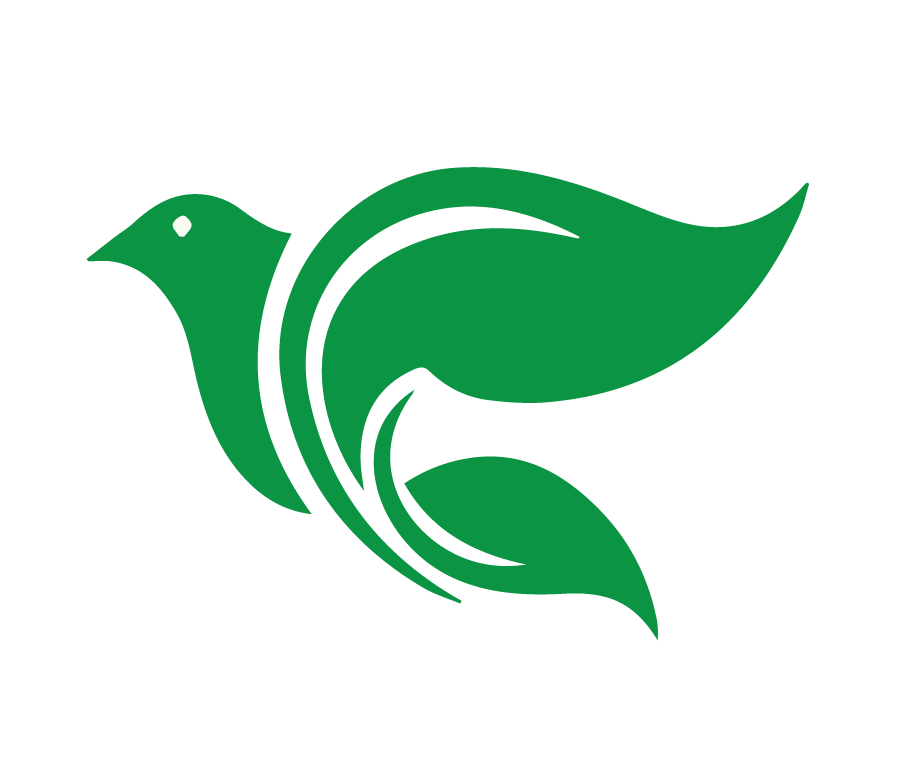 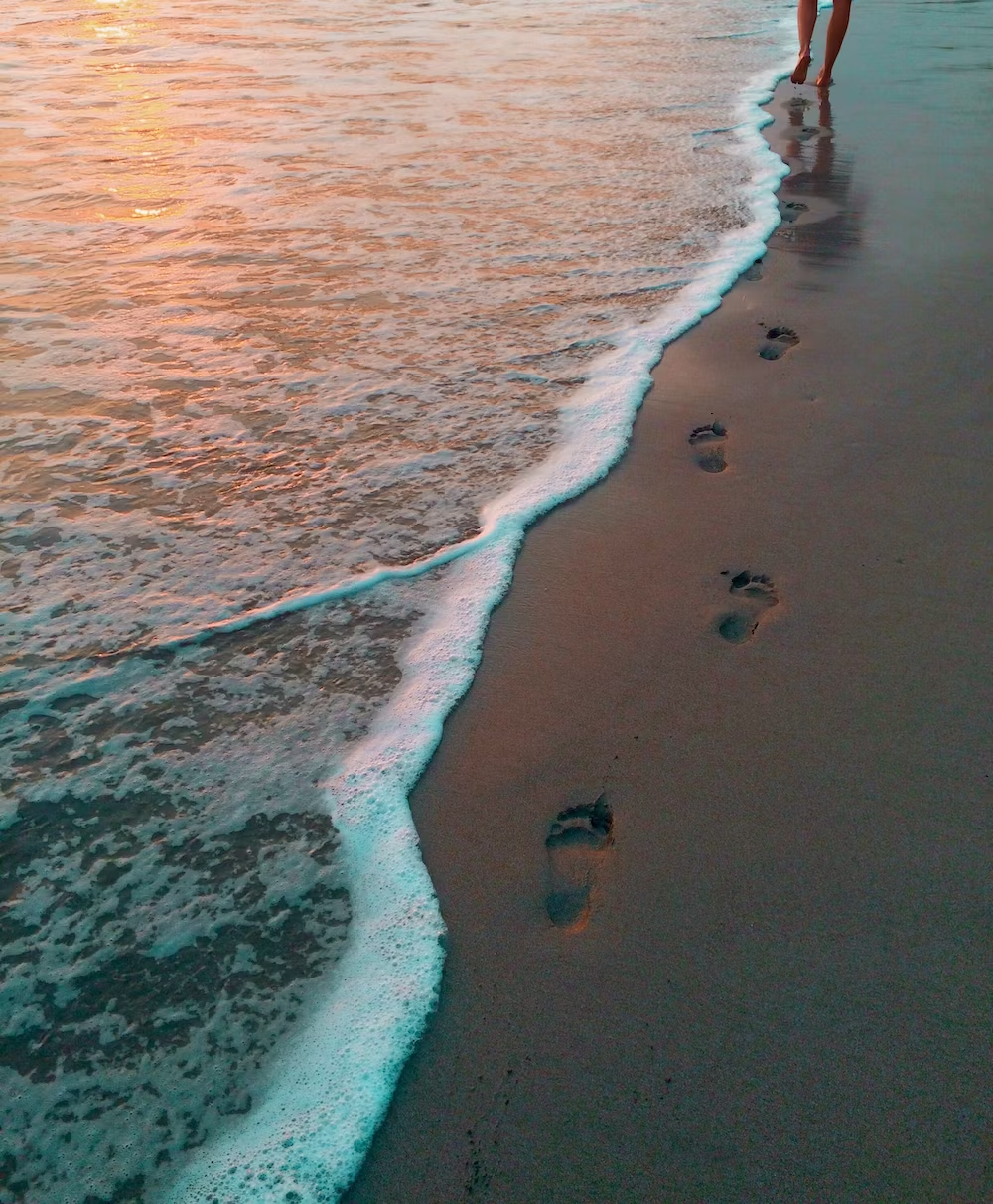 Introducción
[Speaker Notes: Introducción
¿Qué se necesita para ser médico? Se necesitan años de estudio, aprobar exámenes y culminar la residencia. ¿Qué se necesita para ser jugador de fútbol profesional? Se necesitan años de práctica, ser notado por un reclutador o entrenador y desempeñarse lo suficientemente bien en una prueba. 
¿Qué se necesita para ser discípulo de Jesús? Después de todo, este curso se llama La Palabra crece: El discípulo hace discípulos. Así que ¿qué se necesita? No se necesita que trabajemos durante años. Más bien, es el trabajo de Dios. Se necesita que el Espíritu Santo intervenga en nuestras vidas, penetrando en nuestros corazones con el mensaje del Evangelio.]
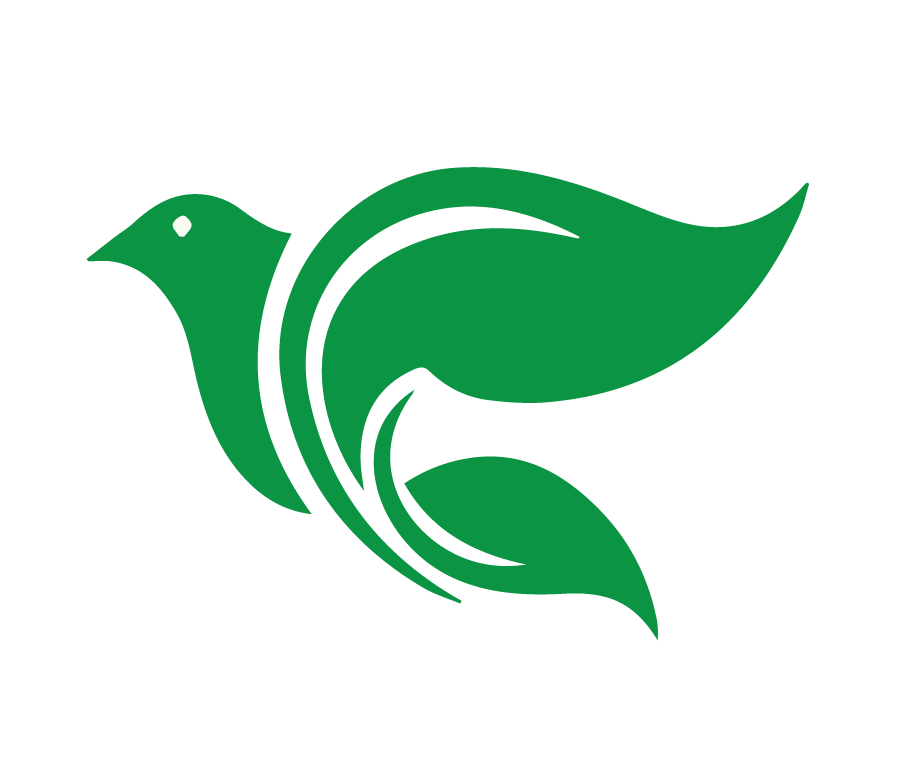 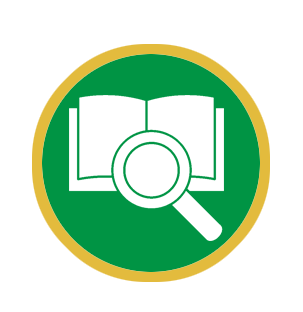 Así que la fe proviene del oír, y el oír proviene de la palabra de Dios

Romanos 10:17
[Speaker Notes: Pablo nos dice en Romanos 10:17: "Así que la fe proviene del oír, y el oír proviene de la palabra de Dios". Pablo también dice en Romanos 10:14-15: “¿Cómo invocarán a aquel en el cual no han creído? ¿Y cómo creerán en aquel de quien no han oído?  ¿Y cómo oirán si no hay quien les predique?".
Romanos 10:17, junto con otros versículos de la Biblia e historias bíblicas, deja claro que el Espíritu Santo crea y fortalece la fe mediante las buenas noticias. La Biblia también deja claro que Dios ha decidido usarnos a ti y a mí para difundir esas buenas noticias y contárselas a las personas.]
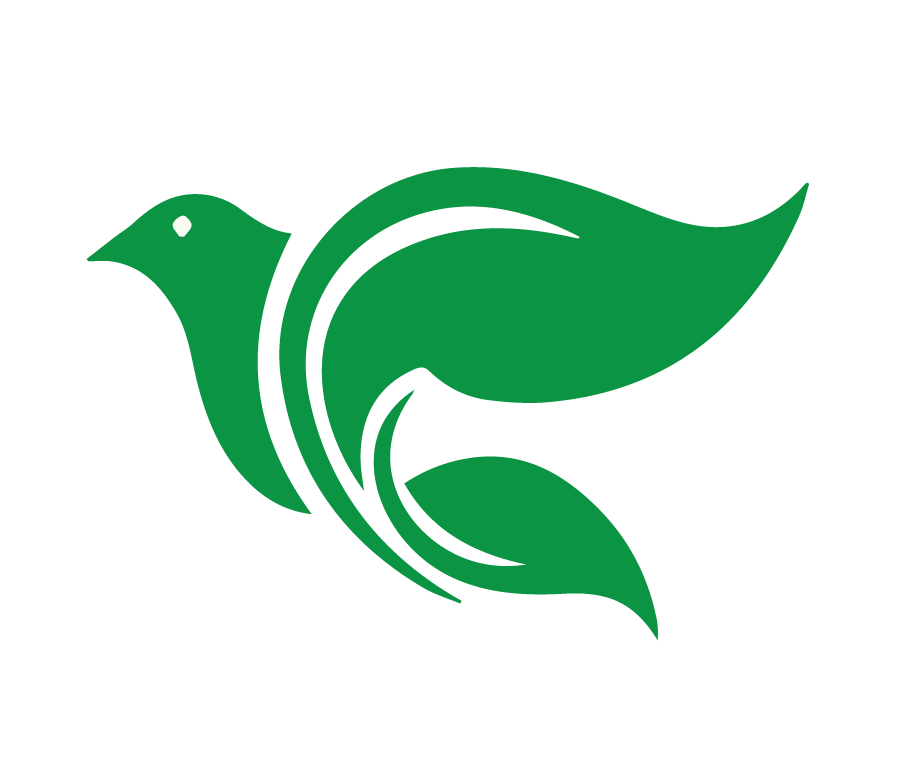 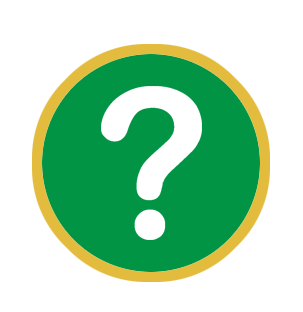 ¿Qué usa Dios para crear y fortalecer la fe en los 
corazones de las personas?
[Speaker Notes: Revisa las preguntas enviadas por WhatsApp.
¿Qué usa Dios para crear y fortalecer la fe en los corazones de las personas? 
Utiliza los medios de la gracia: el Evangelio mediante Palabra y Sacramento.]
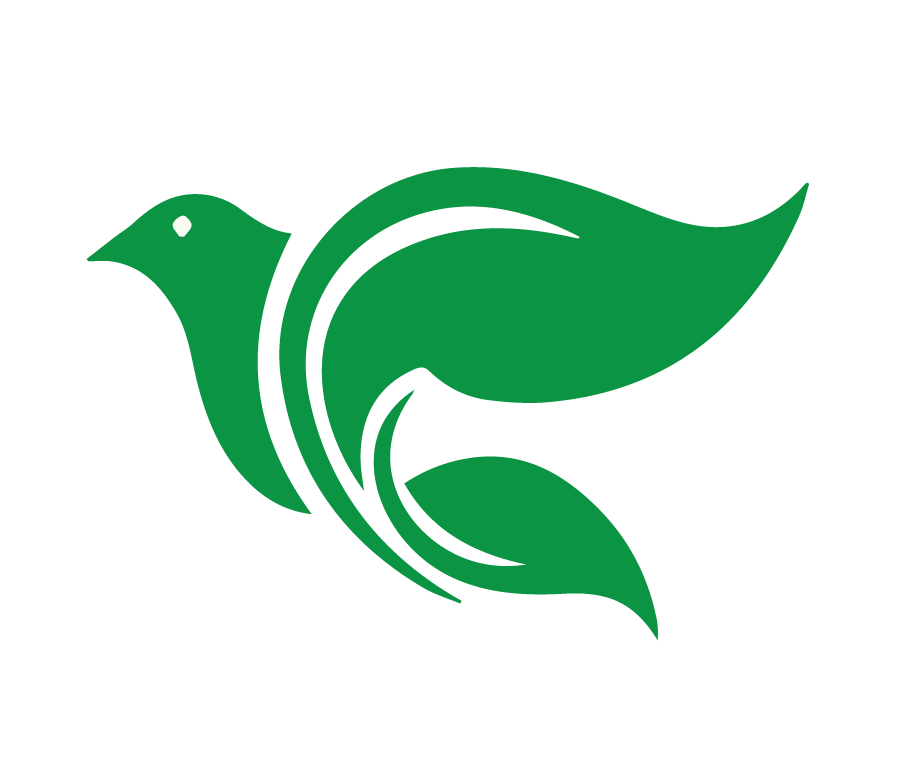 1
LA PALABRA
2
EL BAUTISMO
3
LA SANTA CENA
[Speaker Notes: La Palabra 
El bautismo
La santa cena]
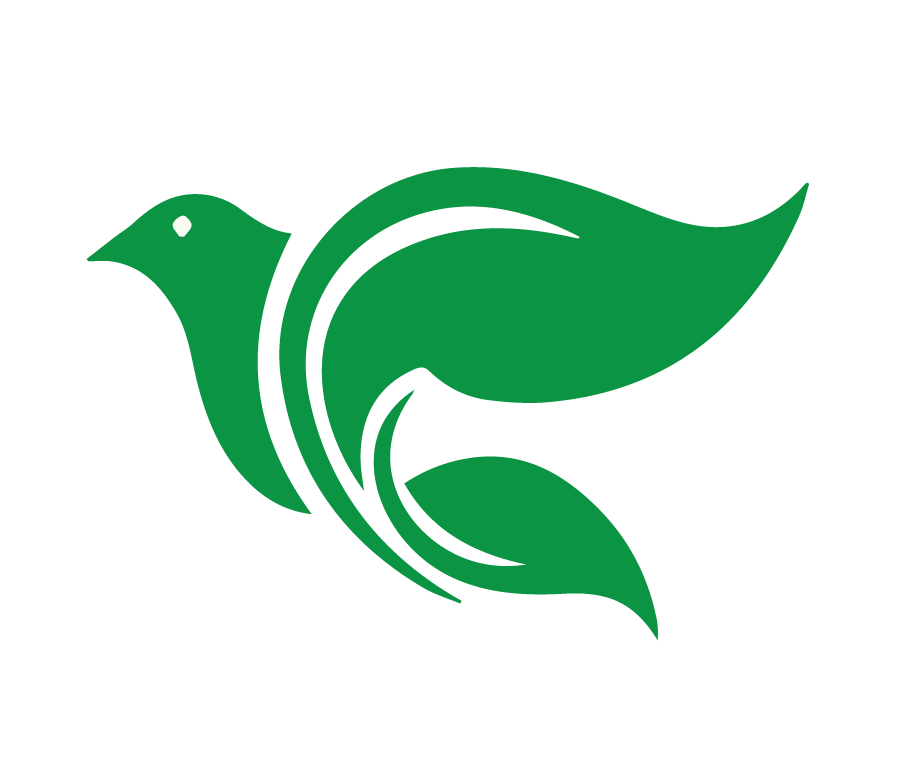 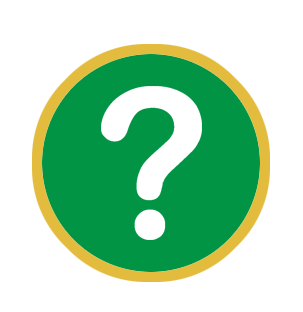 ¿Por qué las Sagradas Escrituras son como el mar?
[Speaker Notes: ¿Por qué las Sagradas Escrituras son como el mar? 
Como se indica en el video: El mar tiene lugares lo suficientemente superficiales como para que los niños puedan vadear en él; también tiene lugares tan profundos que los adultos podrían pasar toda la vida explorándolo sin llegar al fondo. De la misma manera, la Biblia tiene versículos e historias tan simples que los niños pueden entenderlos. Sin embargo, contiene verdades tan profundas que los adultos pueden pasar toda la vida meditando en ellas sin "llegar al fondo".
La Ley y el Evangelio se encuentran a lo largo de todas las Escrituras. Dios comparte esos mensajes con nosotros por medio de la historia de sus pactos con la humanidad, por medio de Salmos artísticos a los que se les puede poner música, por medio de profecías siempre precisas y claras presentaciones doctrinales de las cartas del Nuevo Testamento. 
Cuando compartimos la Ley y el Evangelio con los demás, ¿por cuál parte del mar empezamos? Ciertamente no sería incorrecto citar algunos versículos sencillos de las Escrituras que enseñan con claridad esas verdades.
Sin embargo, compartir esas verdades mediante las historias bíblicas tiene varias ventajas. Mira la siguiente pregunta para algunos de ellos.]
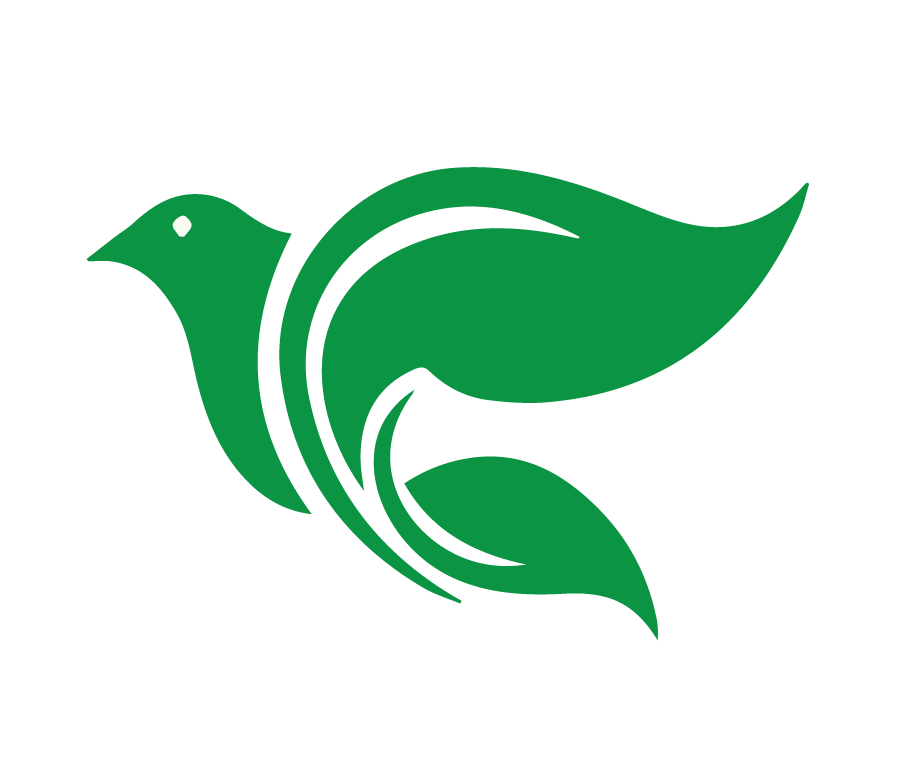 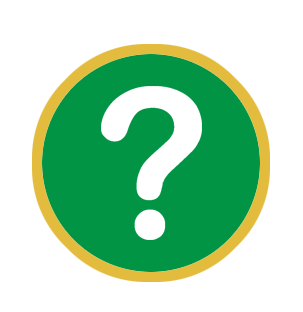 ¿Qué ventajas tiene usar historias bíblicas para 
compartir la palabra de Dios?
[Speaker Notes: ¿Qué ventajas tiene usar historias bíblicas para compartir la palabra de Dios? 
No tiene nada de malo presentar una verdad saltando de un "pasaje con evidencia" al siguiente. De hecho, puede ser útil, especialmente si estamos buscando las palabras precisas.
Al mismo tiempo, puede que a muchos les resulte difícil aprender mediante un enfoque sistemático que salte de versículo en versículo, especialmente si se les presenta la Biblia por primera vez. 
Eso significa que puede ser útil usar historias bíblicas. Muchas personas y algunas culturas prefieren recibir información y aprender las verdades por medio de historias. Piensa en cómo una abuela o un abuelo pueden tratar de enseñarle a su nieto una lección de vida importante por medio de una historia. 
A casi todo el mundo le encanta escuchar buenas historias. Son lo suficientemente simples como para que los niños las entiendan, pero también despiertan el interés de los adultos. Contienen detalles que se quedan en nuestra mente, que las hacen fáciles de recordar y fáciles de compartir.
Cuando elegimos muchos pasajes diferentes de distintos lugares de las Escrituras para hacer énfasis en un punto doctrinal, puede parecer que solo usamos los que dicen lo que queremos que digan. Usar una historia bíblica para enseñar doctrina muestra que compartimos simplemente lo que dice la Biblia.]
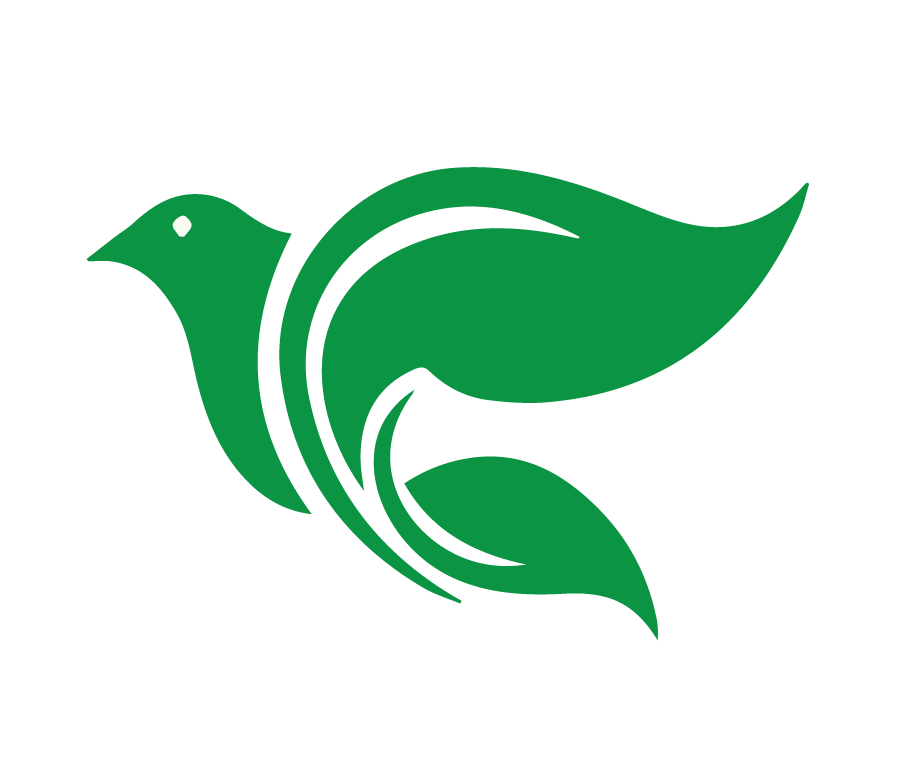 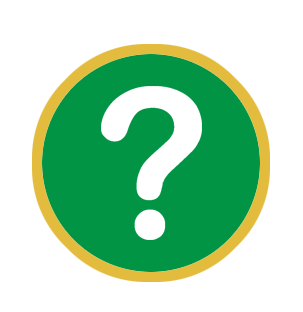 ¿Cuáles son los cuatro conceptos claves de la Ley y el Evangelio mencionados en el video?
[Speaker Notes: ¿Cuáles son los cuatro conceptos claves de la Ley y el Evangelio mencionados en el video?]
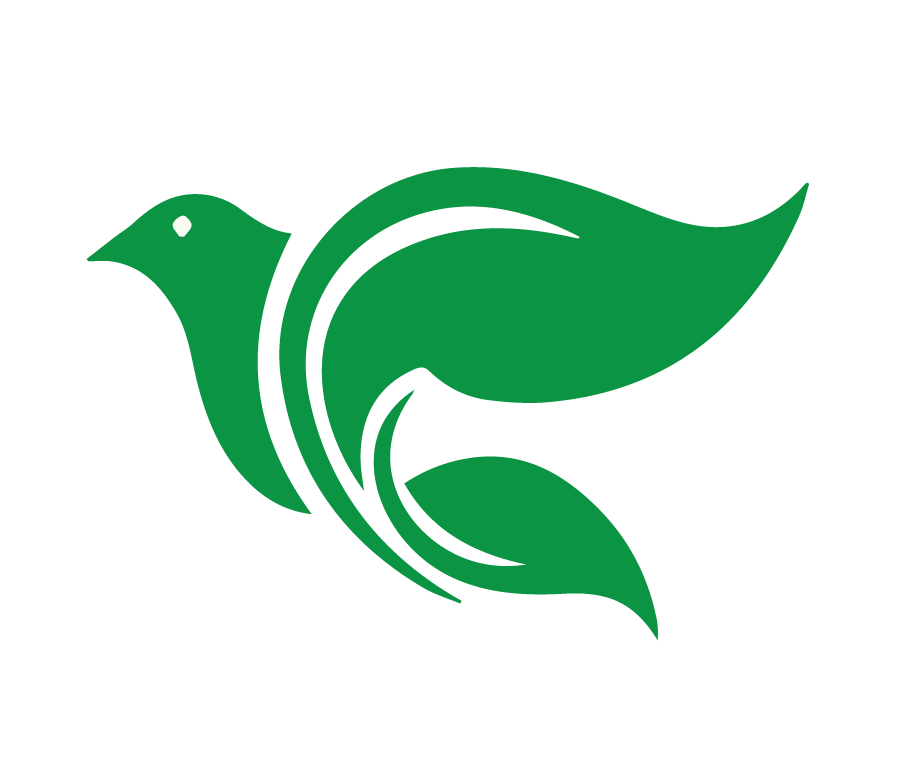 1
PECADO
2
GRACIA
3
FE
4
OBRAS
[Speaker Notes: Pecado, gracia, fe y obras.
Es posible que debas recordarles a los estudiantes cómo esos cuatro conceptos se relacionan entre sí: Todos somos pecadores. La gracia de Dios es la única solución para ese problema. Recibimos los beneficios de la vida, muerte y resurrección de Jesús por medio de la fe. Todo lo que Dios nos ha dado en su gracia nos mueve a hacer buenas obras por medio de la fe.]
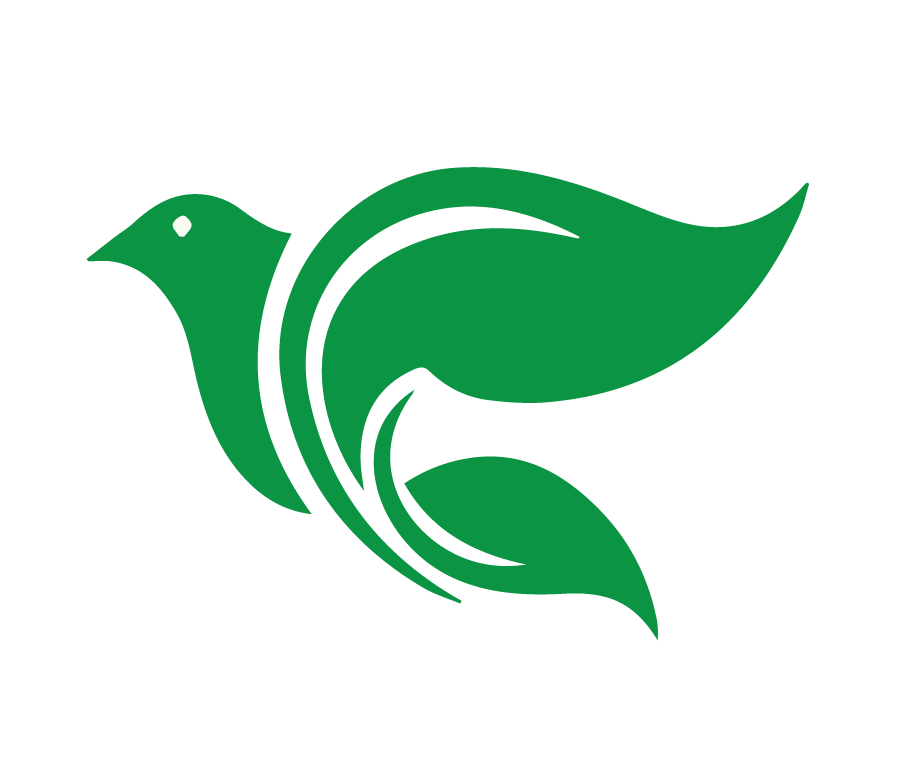 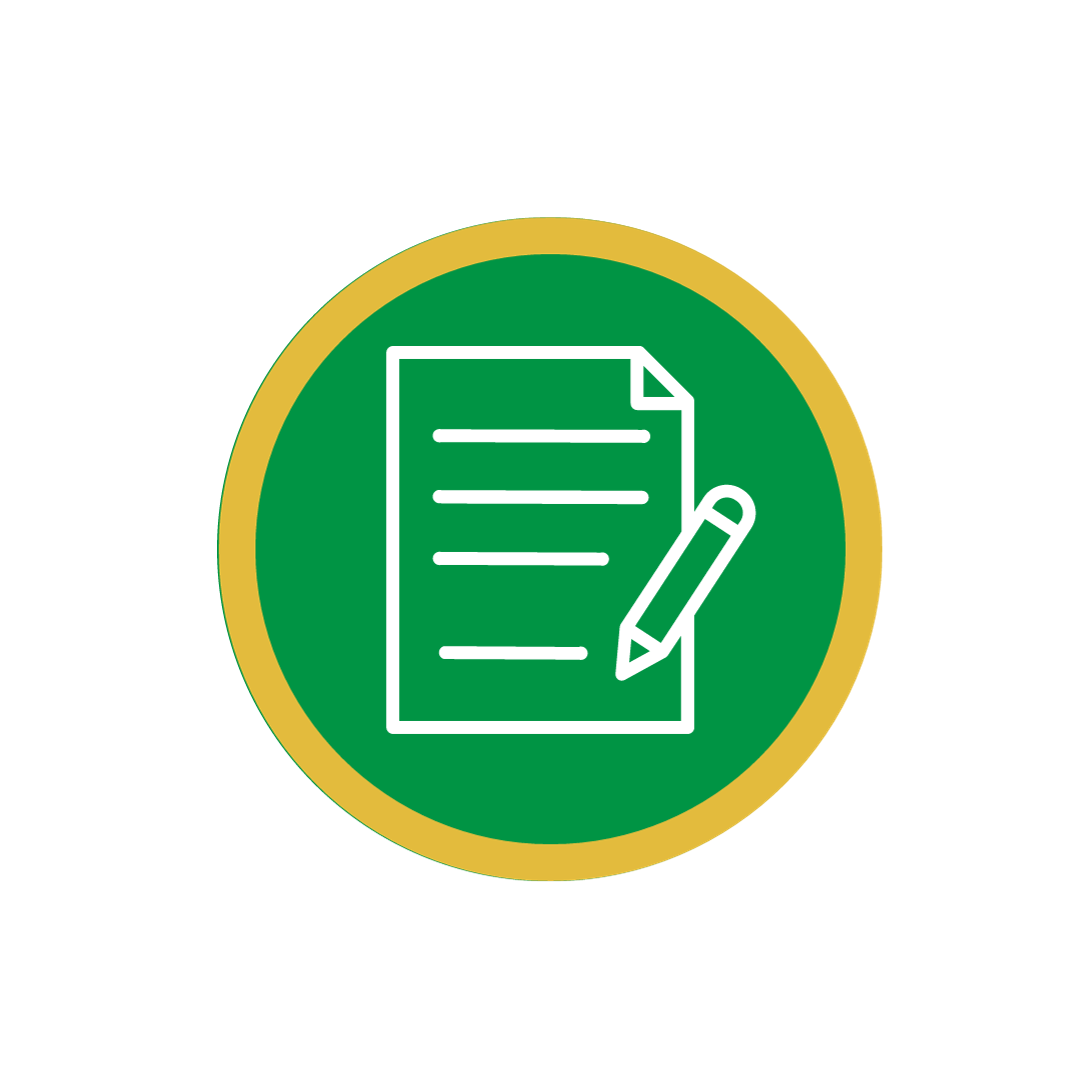 Haz una lista de 10 personas de tu red de amigos, familiares, conocidos y vecinos con quienes quieres compartir el mensaje de Jesús.
[Speaker Notes: Haz una lista de 10 personas de tu red de amigos, familiares, conocidos y vecinos con quienes quieres compartir el mensaje de Jesús. 
Aquí puede pedirles a algunos estudiantes que compartan su lista con el grupo. Anima a los estudiantes que no hayan creado la lista a que lo hagan, ya que la van a usar durante el resto de este curso.]
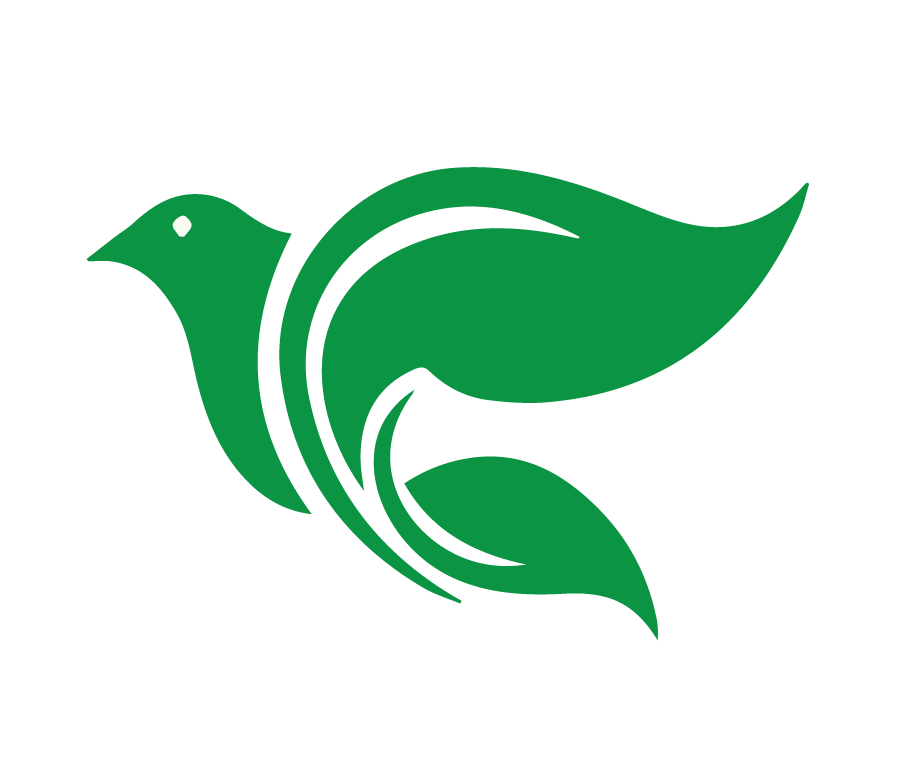 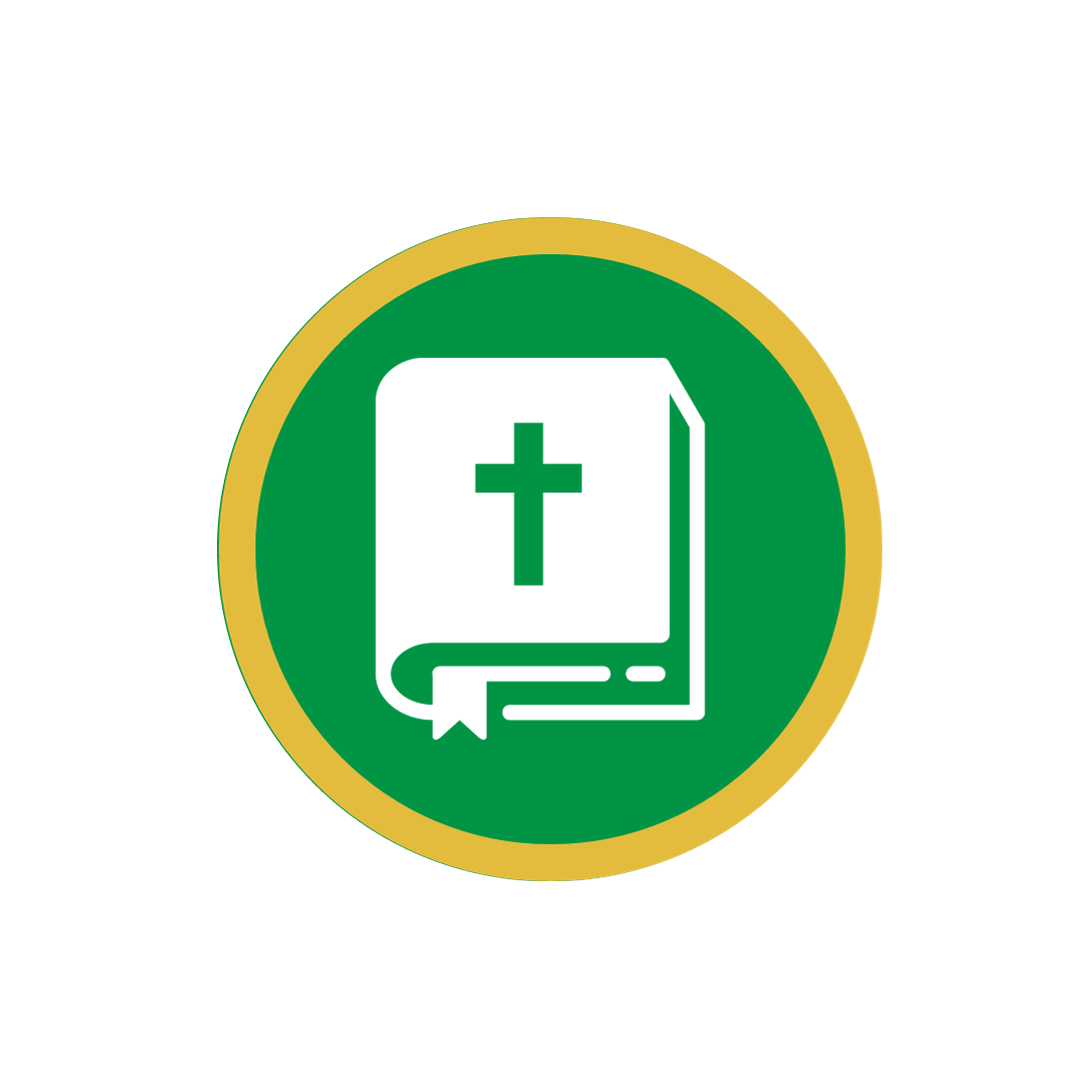 Las ventajas de usar
historias biblicas
[Speaker Notes: Ya hemos revisado las ventajas de usar las lecciones de las historias bíblicas para enseñar conceptos bíblicos claves. Ahora, vamos a usar como ejemplo una historia bíblica que enseña la doctrina de la conversión.
Podríamos enseñar que el Espíritu Santo nos convierte a la fe por medio del Evangelio mediante el uso de una serie de pasajes con evidencia dispersos por toda la Biblia. Eso no tiene nada de malo. De hecho, en tus conversaciones con otras personas puede ser necesario simplemente citar varios pasajes de la Biblia.]
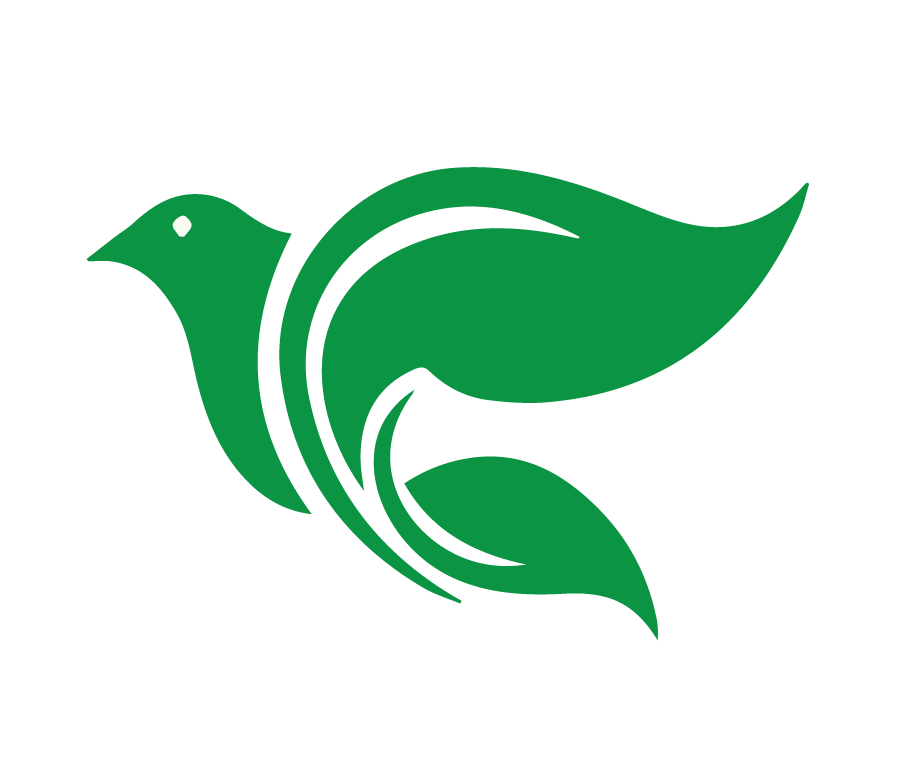 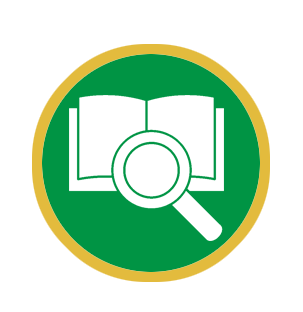 Pasajes Bíblicas
1 Corintios 12:3
Romanos 1:16
[Speaker Notes: Aquí tenemos algunos ejemplos. 
1 Corintios 12:3 ...nadie puede llamar "Señor" a Jesús, si no es por el Espíritu Santo.
Romanos 1:16 No me avergüenzo del evangelio, porque es poder de Dios para la salvación de todo aquel que cree: en primer lugar, para los judíos, y también para los que no lo son.]
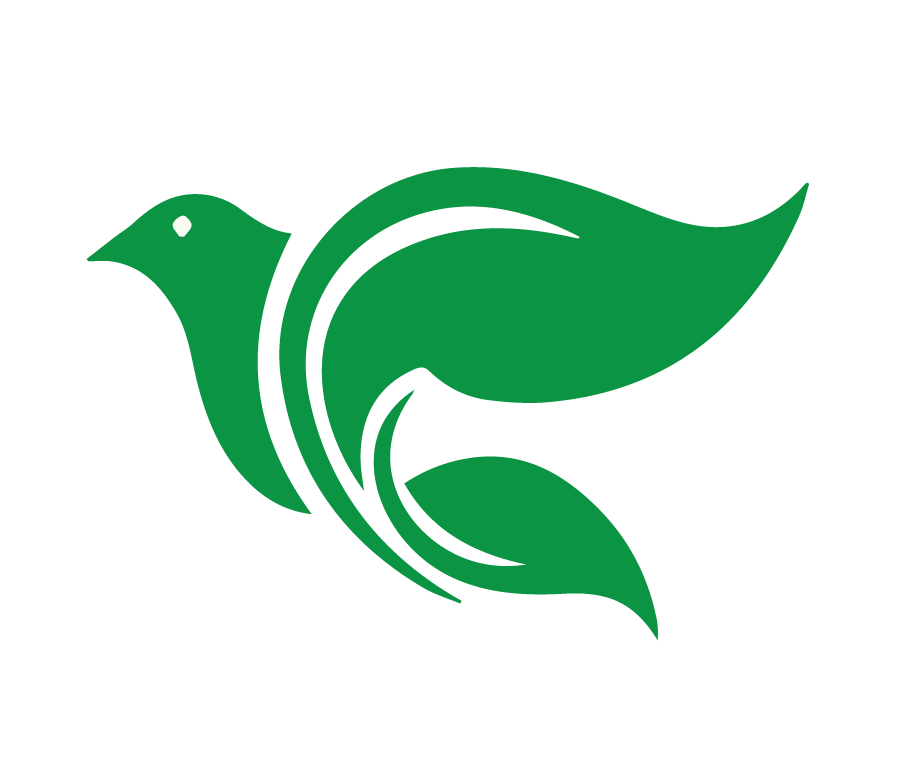 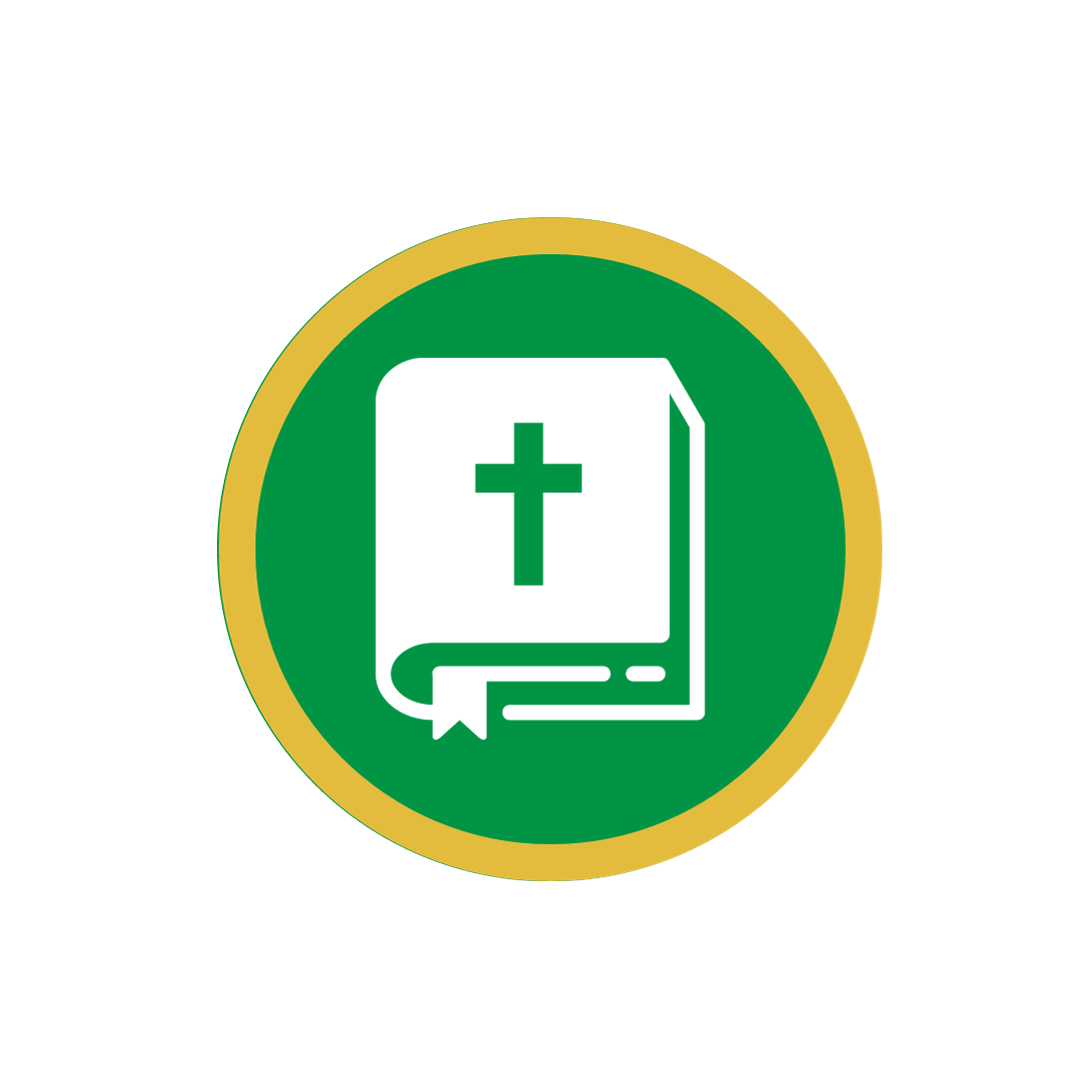 Historias Bíblicas
Hechos 2:38-47
Hechos 8:35-39
Hechos 16:11-15
[Speaker Notes: Sin embargo, también podrías lograr el mismo objetivo de mostrar cómo el Espíritu Santo usa el Evangelio para convertir a las personas a través de historias bíblicas. A continuación, algunas historias que podrías usar: 
Hechos 2:38-47 – Los creyentes fueron incluidos en la iglesia por medio de la Palabra, que los apóstoles enseñaban. 
Hechos 8:35-39 – El eunuco etíope escuchó el Evangelio y fue bautizado. 
Hechos 16:11-15 – La historia de Lidia y cómo Dios "abrió el corazón de ella" para creer el mensaje de Pablo. 
A través de cuatro historias, les vas a enseñar Los cuatro conceptos claves a otras personas.]
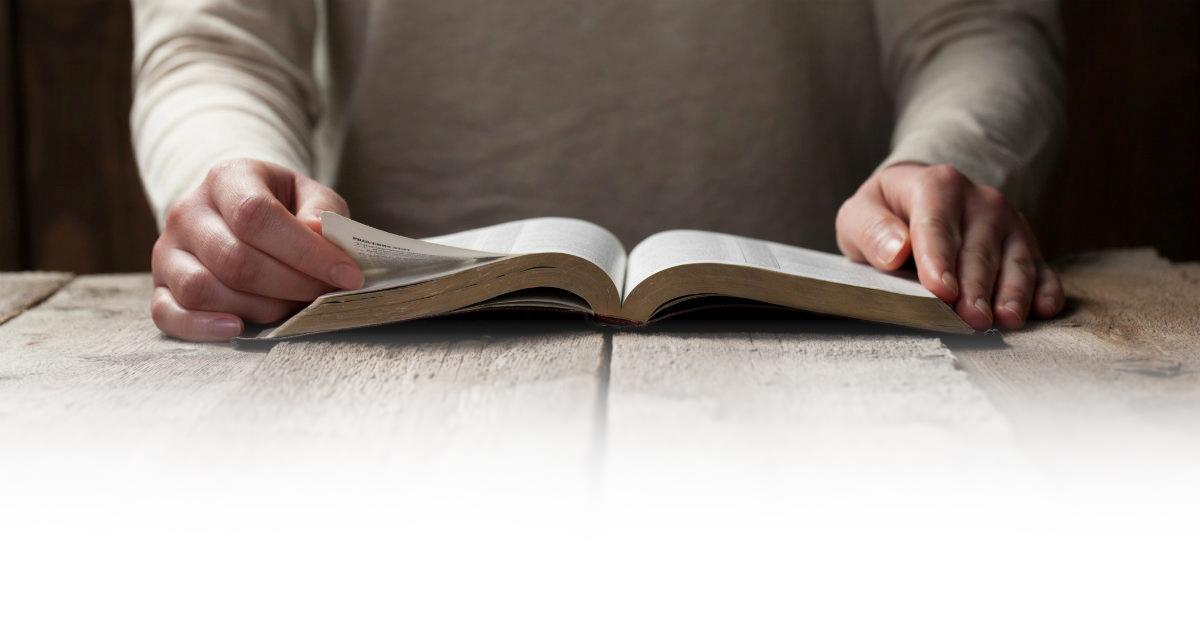 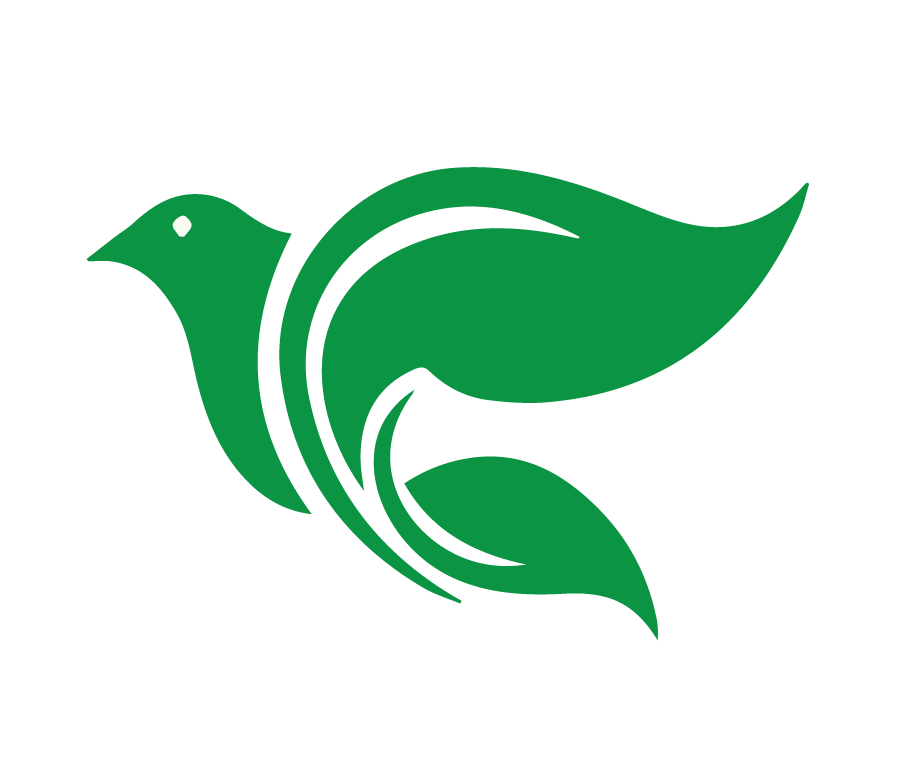 Introducción a los cuatro conceptos
PECADO  |  GRACIA  |  FE  |  OBRAS
[Speaker Notes: Introducción a los cuatro conceptos]
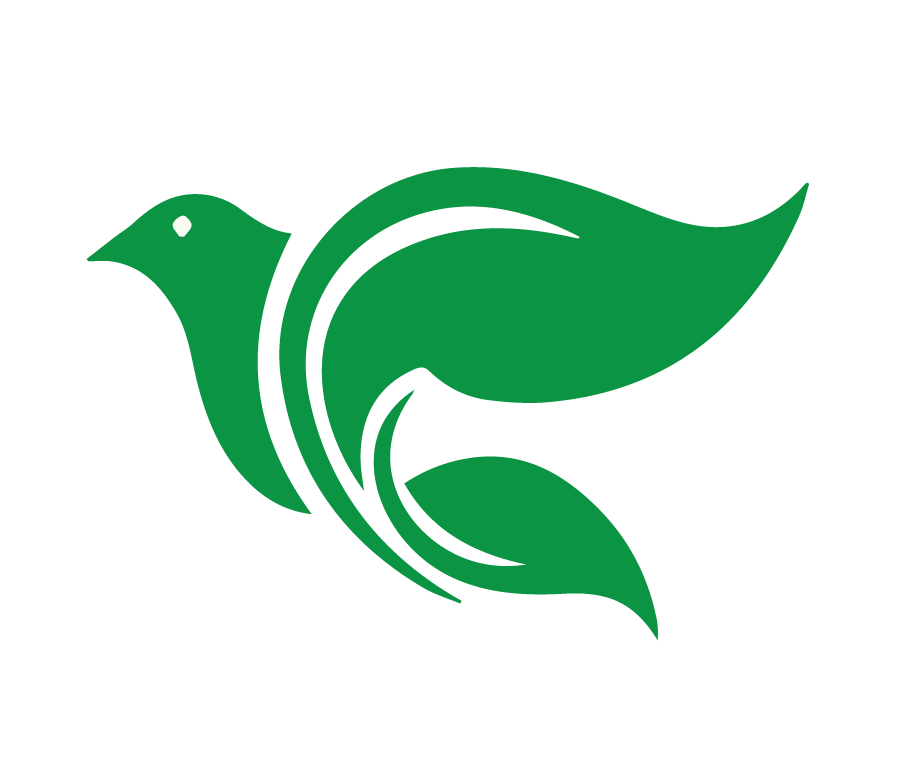 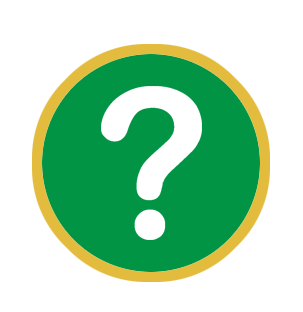 ¿Qué es el pecado?

¿Qué historia vas a usar para enseñar esto?
[Speaker Notes: El pecado
¿Qué es el pecado? El pecado es cualquier pensamiento, palabra u obra que no es perfecta (comisión). También vemos que el pecado es no hacer lo que Dios exige (omisión).
¿Qué historia vas a usar para enseñar esto? La historia de Mateo 5:20-48.]
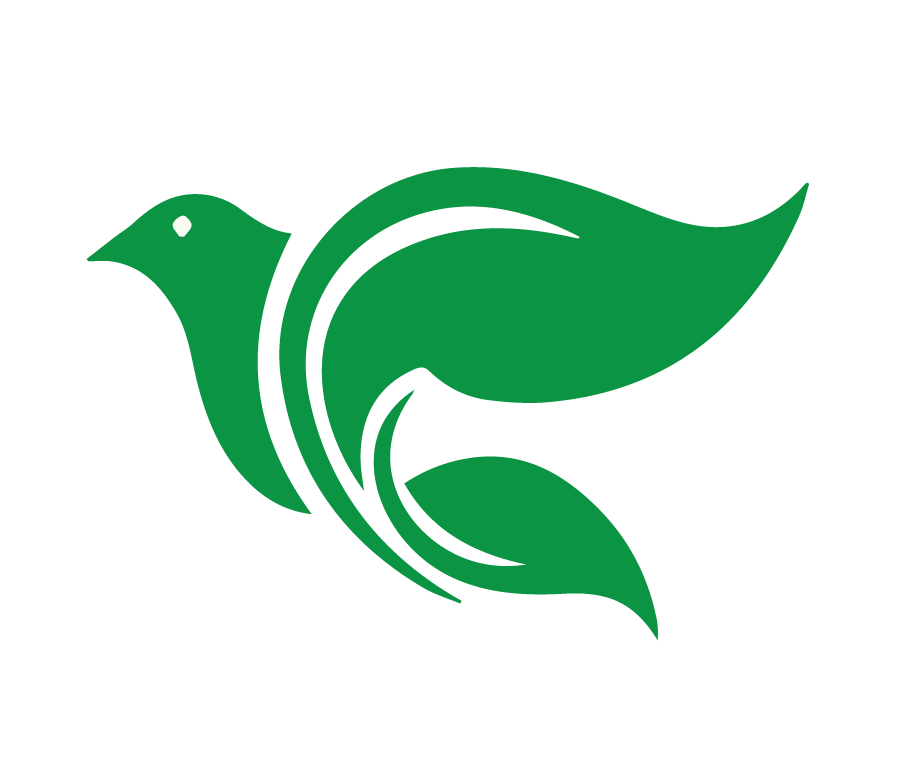 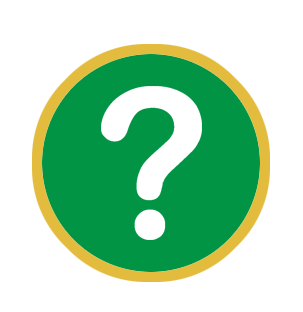 ¿Qué es la gracia?

¿Qué historia vas a usar para enseñar esto?
[Speaker Notes: La gracia
¿Qué es la gracia? Es el amor inmerecido de Dios que se nos muestra en Jesús, quien vino a la tierra, llevó una vida perfecta, sufrió por nuestros pecados, murió como sacrificio y resucitó. Él hizo todo eso por nosotros, pecadores, que no lo merecemos de ninguna manera.
¿Qué historia vas a usar para enseñar esto? La historia de Lucas 18:9-14.]
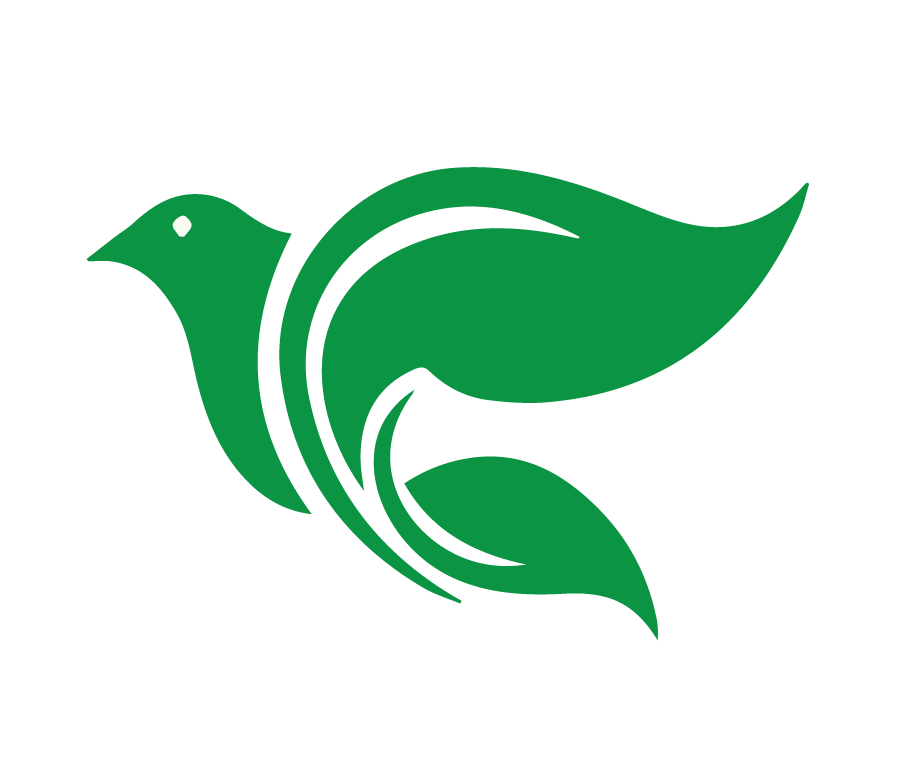 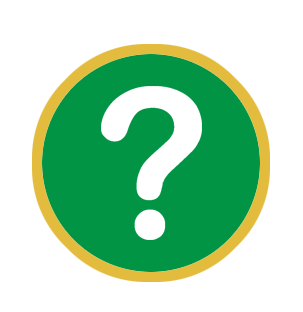 ¿Qué es la fe?

¿Qué historia vas a usar para enseñar esto?
[Speaker Notes: La fe
¿Qué es la fe? La fe es confianza; la fe salvadora es confianza en el Dios verdadero y en la salvación que Jesús ganó para nosotros. 
¿Qué historia vas a usar para enseñar esto? La historia de Lucas 23:39-43.]
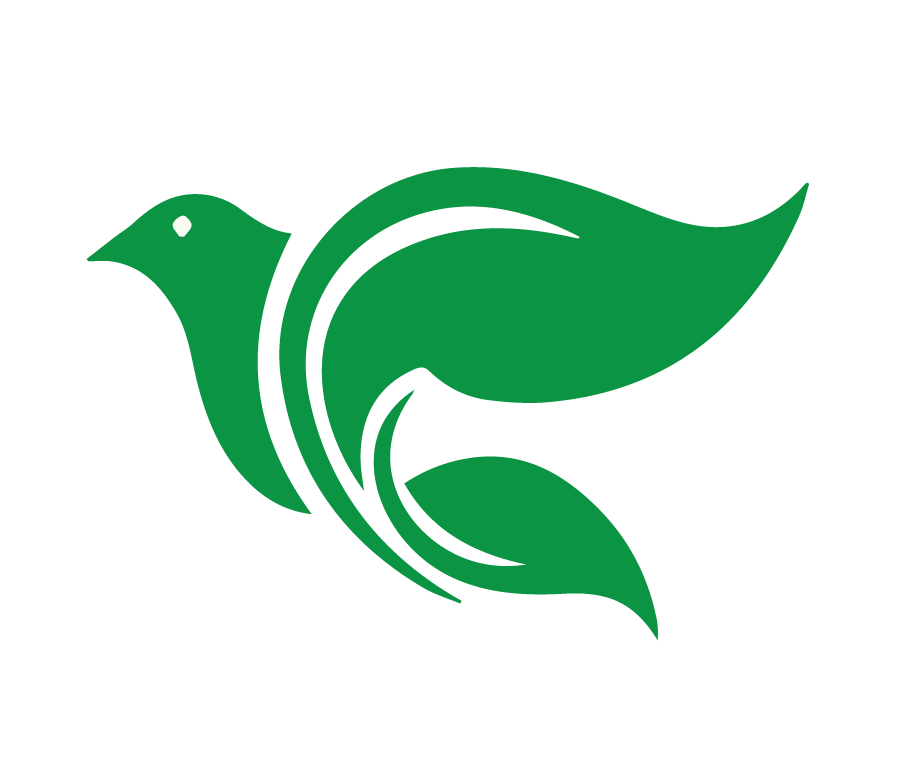 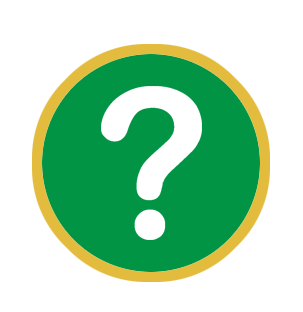 ¿Qué son las obras?

¿Qué historia vas a usar para enseñar esto?
[Speaker Notes: Las obras
¿Qué son las obras? Las obras son los frutos que el Espíritu Santo produce en nosotros a través de los medios de la gracia. 
¿Qué historia vas a usar para enseñar esto? La historia de Juan 8:2-11]
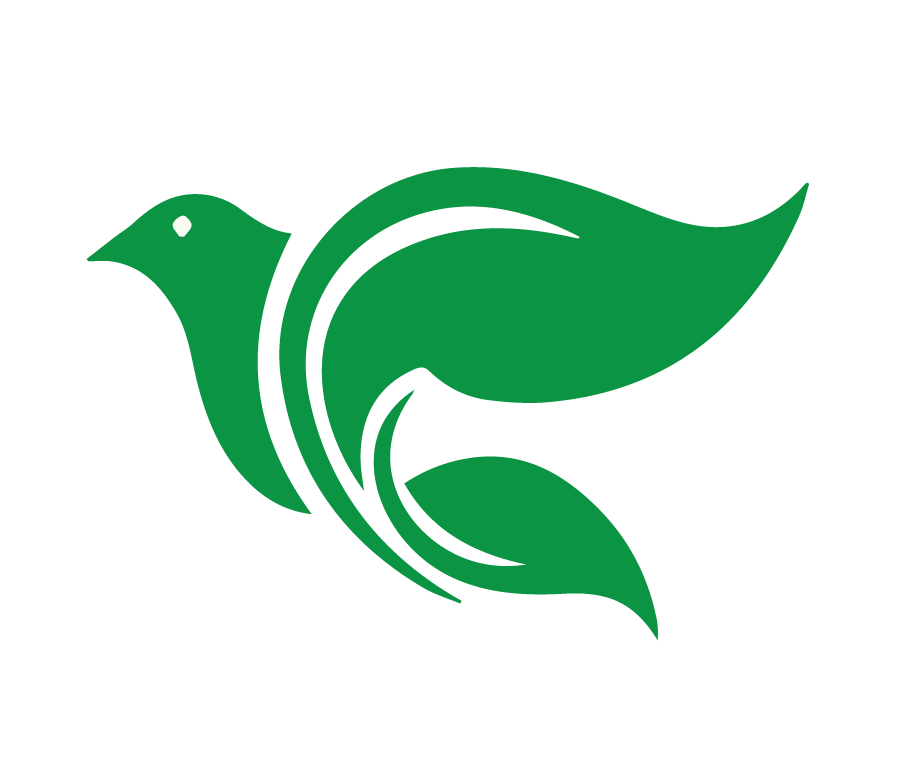 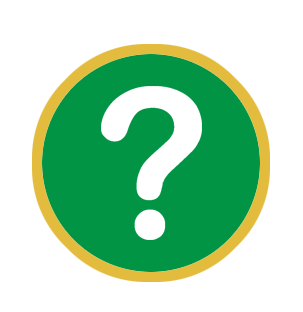 ¿Por qué la estructura de Los cuatro conceptos es una demostración de la buena enseñanza de la Ley y el Evangelio?
[Speaker Notes: ¿Por qué la estructura de Los cuatro conceptos es una demostración de la buena enseñanza de la Ley y el Evangelio?
Porque vemos nuestro pecado antes de ver nuestra salvación.
La Ley como guía se usa después de que vemos la gracia de Dios en nuestras buenas obras.]
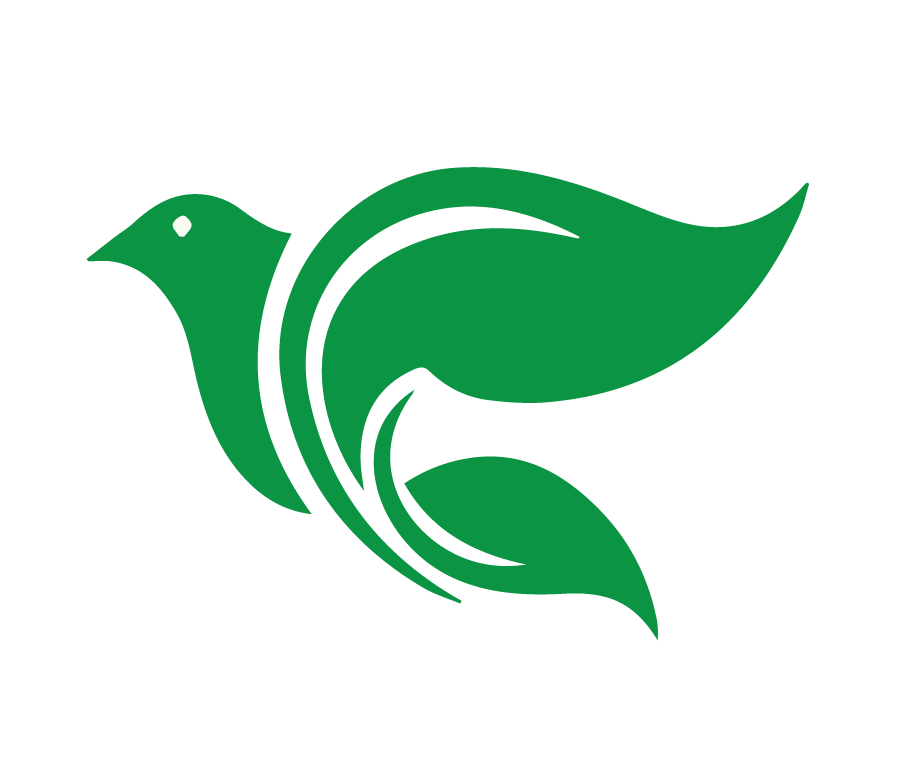 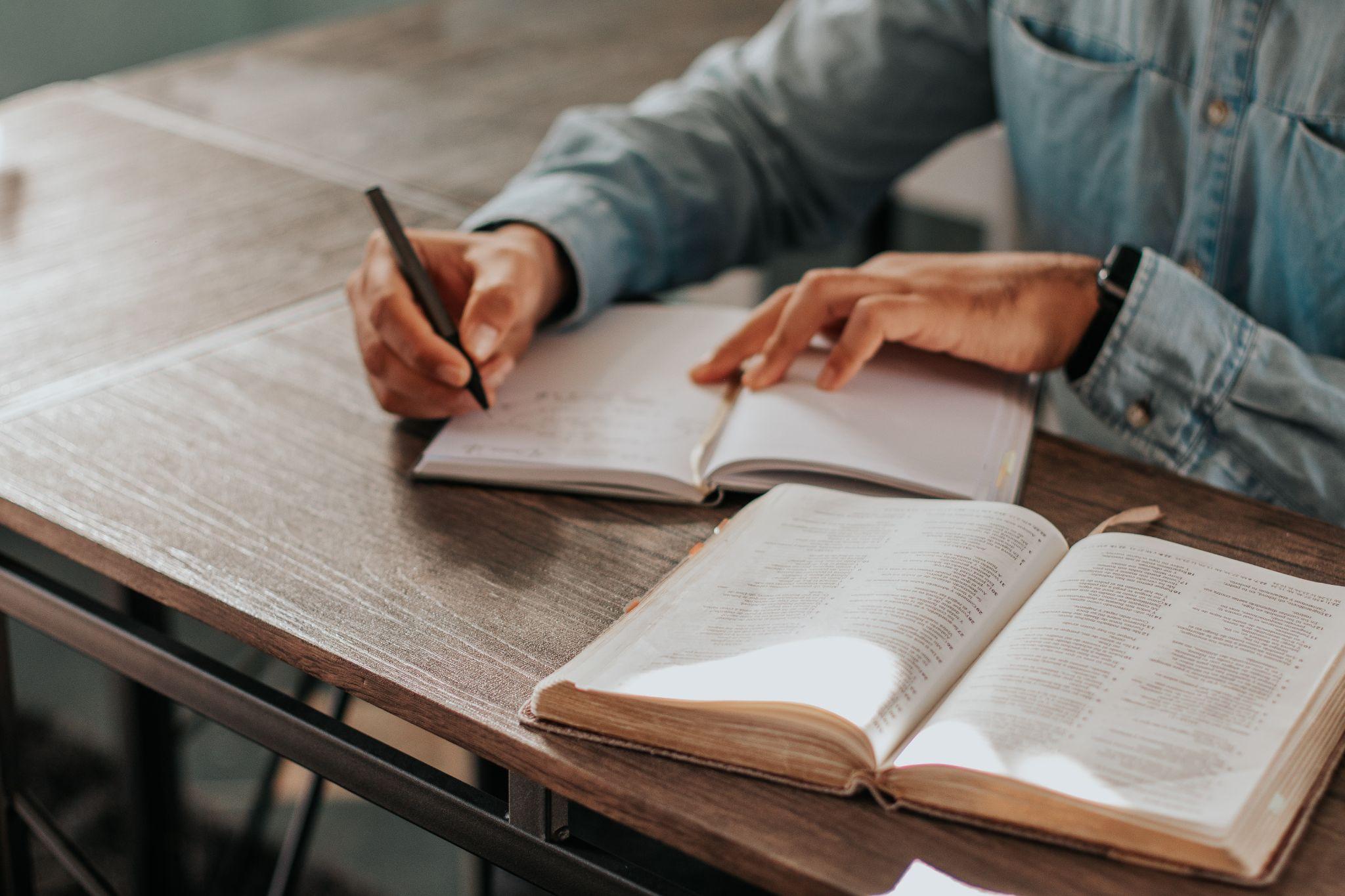 Enseñar
guía para el maestro
hojas para el estudiante 
video para captar la atención
[Speaker Notes: Eso es lo que vas a enseñarles a otras personas. 
Te daremos una Guía para el maestro, hojas para el estudiante y un video para captar la atención.
Usando el método de las 4 C, vas a enseñar una historia bíblica que ilustre el concepto. Al final, habrá varias preguntas que ayudarán a los estudiantes a comprender mejor el concepto.
No te preocupes. Dedicaremos cuatro clases de la segunda mitad de este curso para estudiarlas, mostrarte dónde están los recursos y cómo usarlos, y capacitarte sobre cómo enseñarlas.]
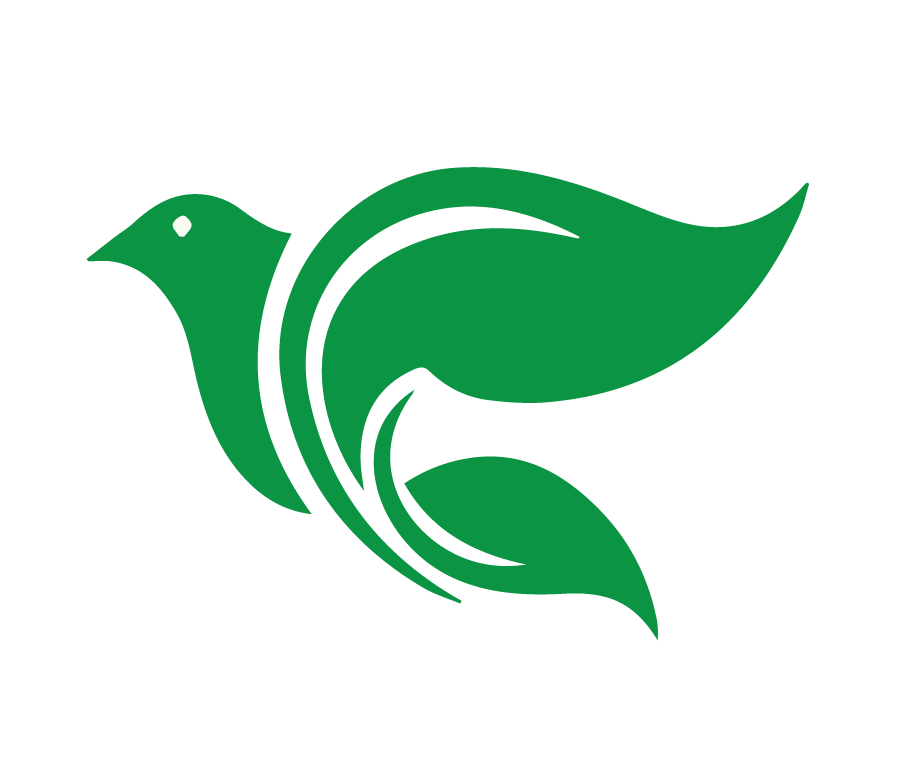 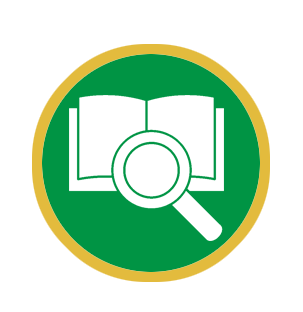 Yo sembré, y Apolos regó, pero el crecimiento lo ha dado Dios Así que no cuenta ni el que siembra ni el que riega, sino solo Dios, que es quien hace crecer las cosas.

1 Corintios 3:6-7
[Speaker Notes: Cuando les enseñes, ¿qué tendrás que recordar? 
El Espíritu Santo es el que va a obrar en los corazones de tus participantes. Solo tenemos que plantar la semilla (compartir la Palabra). Es posible que tengamos que regar (compartir más de la Palabra). Pero no podemos hacerla crecer. Es Dios quien hace eso. Puedes usar los siguientes versículos para mostrar eso:
1 Corintios 3:6-7: Yo sembré, y Apolos regó, pero el crecimiento lo ha dado Dios Así que no cuenta ni el que siembra ni el que riega, sino solo Dios, que es quien hace crecer las cosas.]
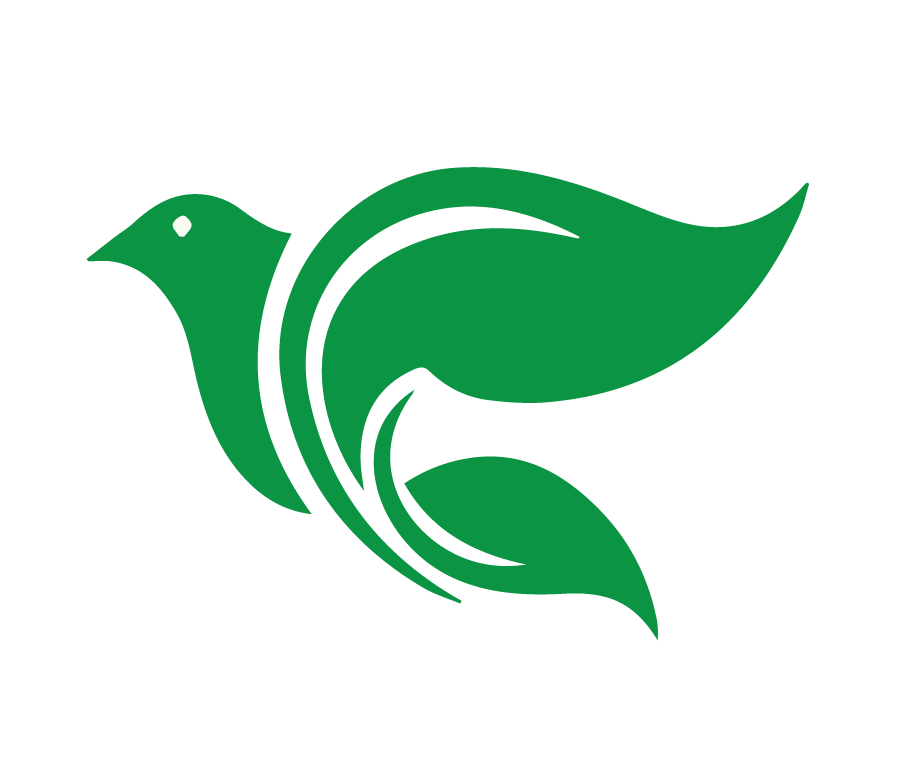 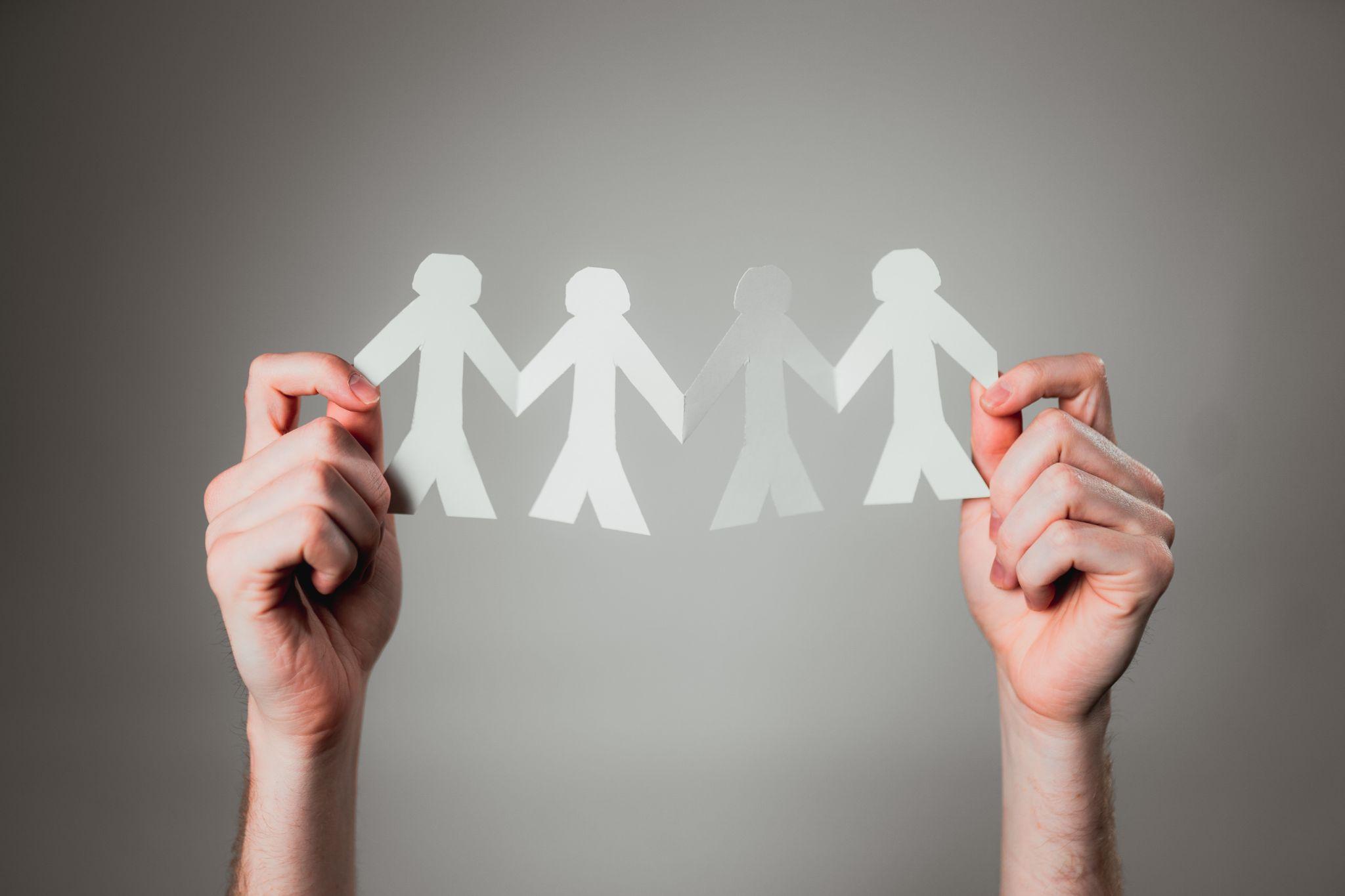 Crear un público
amigos
familiares
conocidos
vecinos
[Speaker Notes: ¿Cómo vas a crear un público para que el Espíritu Santo haga ese trabajo?
Comienza con tus redes de amigos, familiares, conocidos y vecinos: la lista de 10 nombres que se te ocurrieron para esta clase. Es más probable que ellos acepten tu invitación que la de un extraño en la calle.
En las siguientes cuatro lecciones vamos a tratar varias estrategias para ayudarte a llegar a los miembros de esa red.]
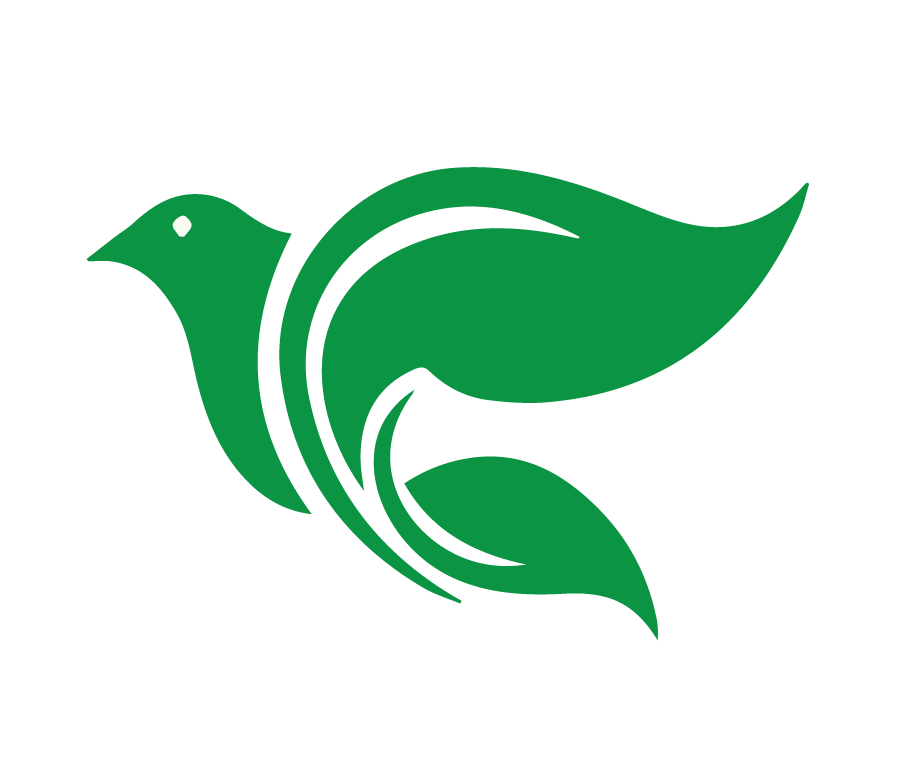 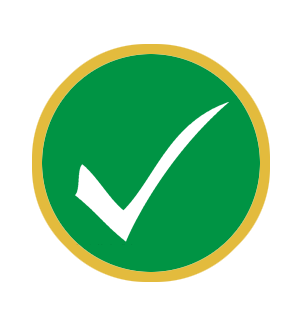 Tarea
en el grupo de WhatsApp
[Speaker Notes: Avísales a los estudiantes que vas a publicar la grabación de la clase y la tarea para la siguiente clase en el chat grupal.]
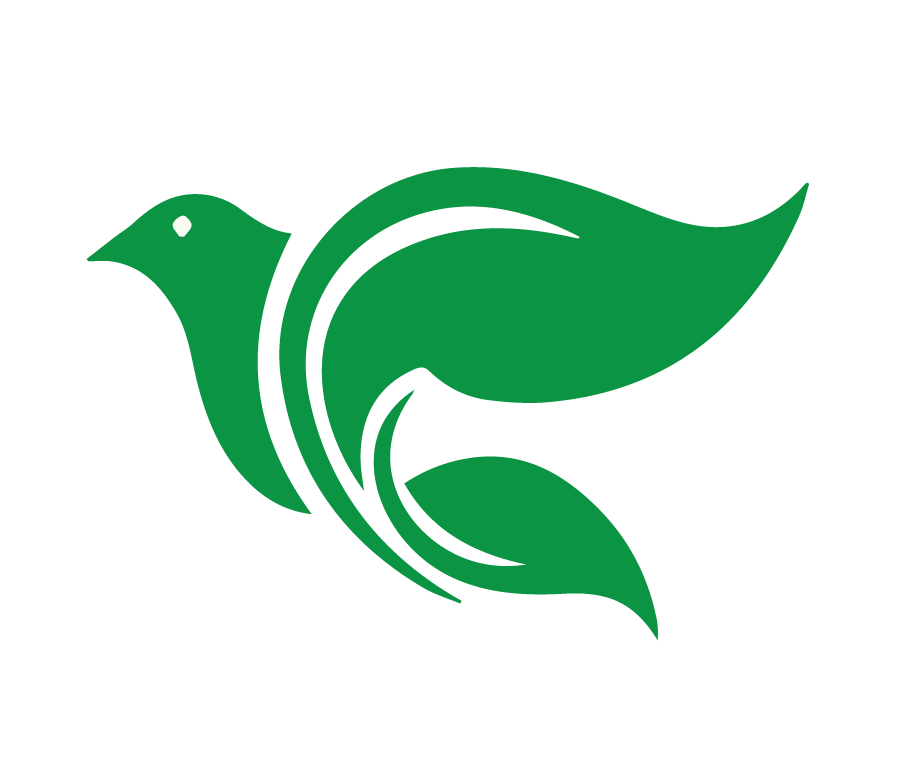 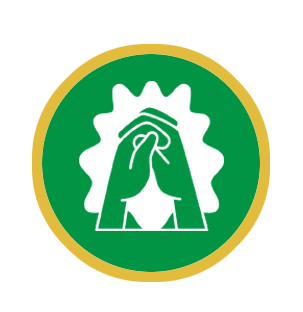 Oración o Bendición
[Speaker Notes: Termina con una oración (relacionada con la lección) o una bendición.]
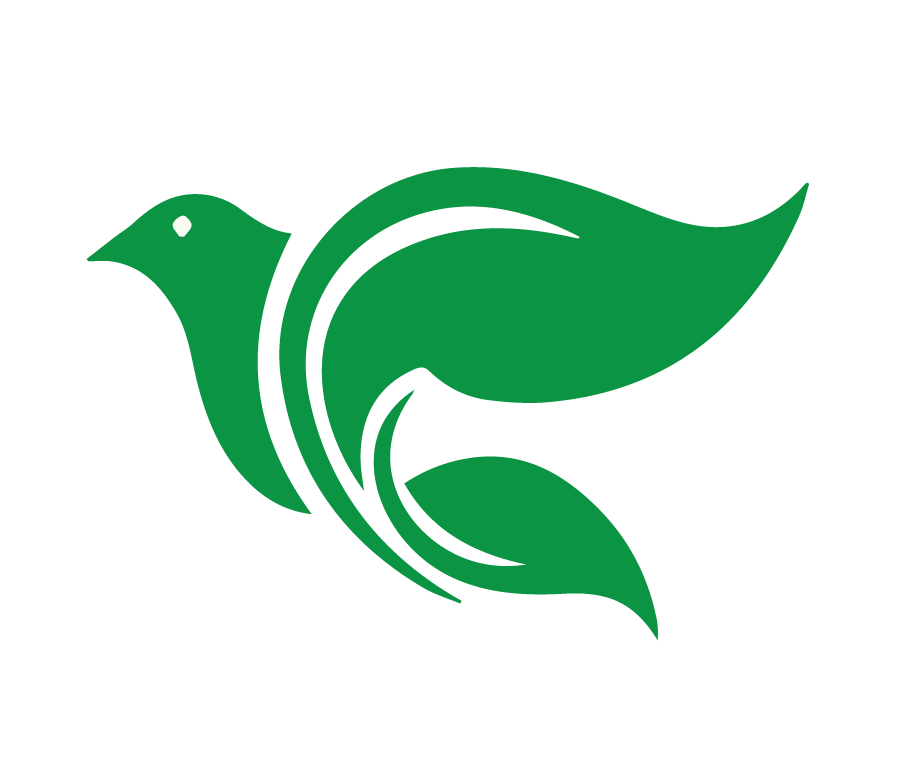 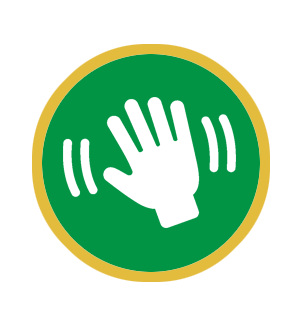 Despedida
[Speaker Notes: Despedida (dales todo el tiempo que necesiten)]
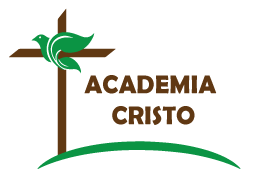 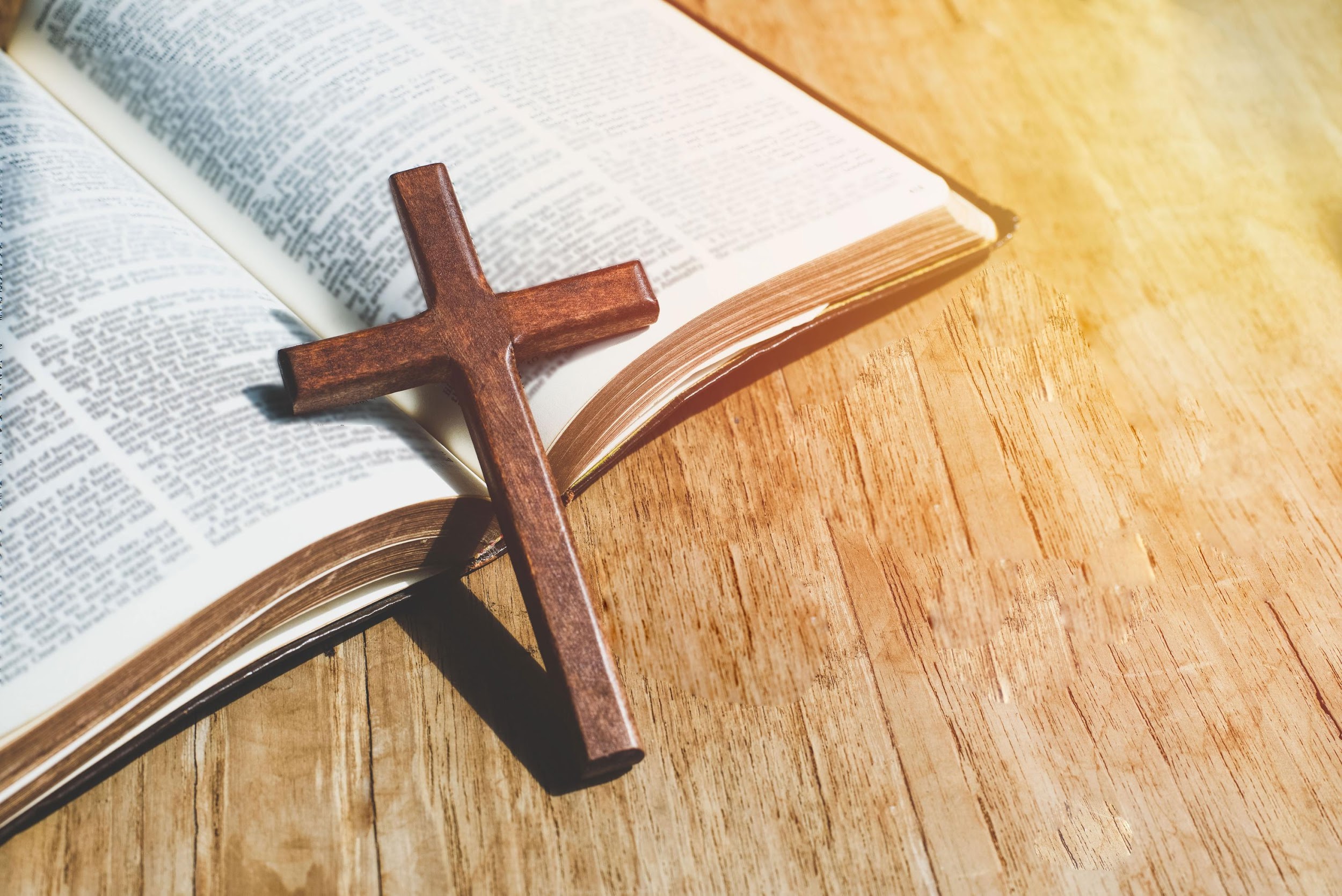 ACADEMIA
CRISTO